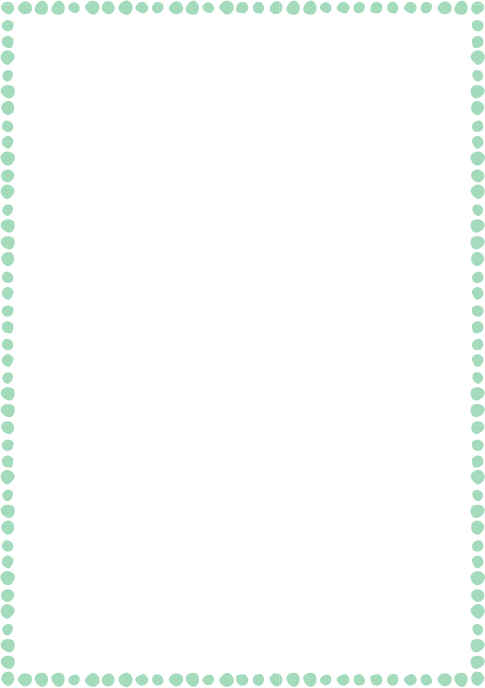 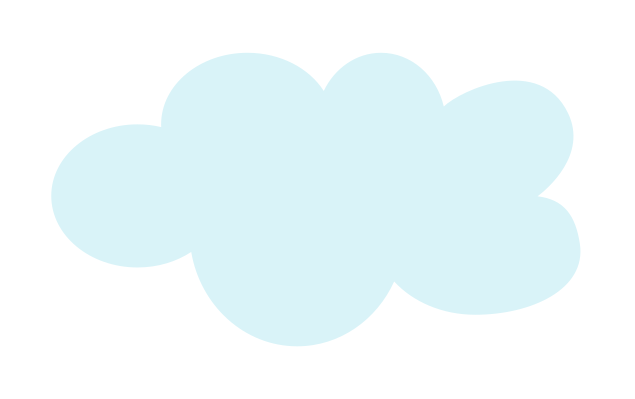 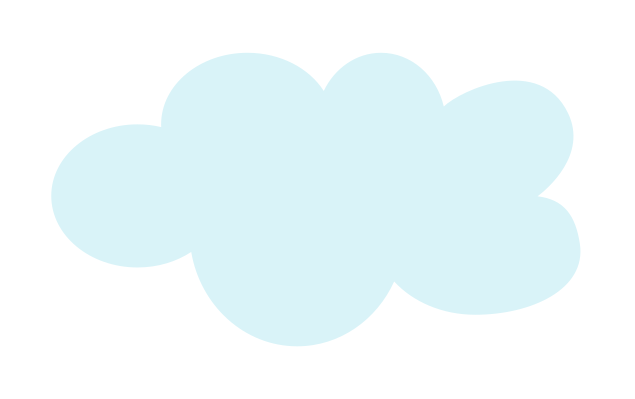 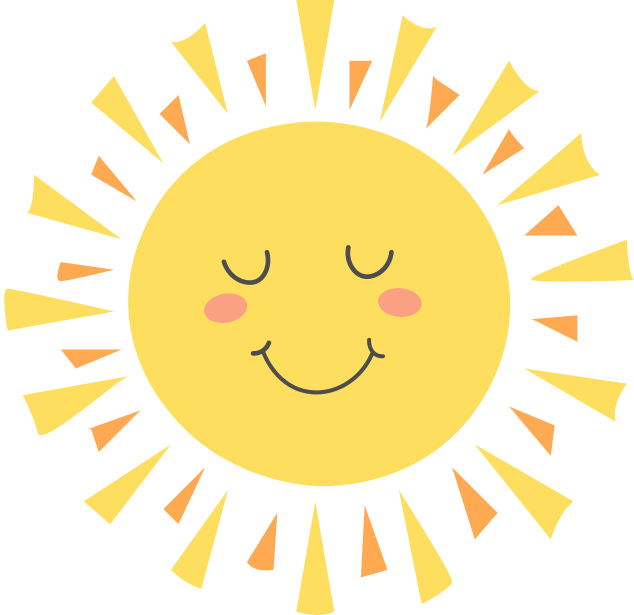 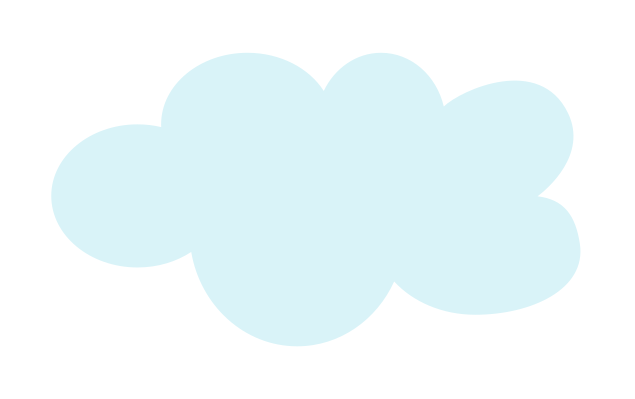 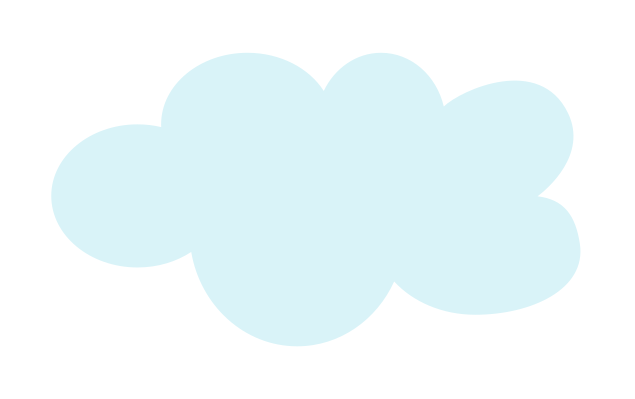 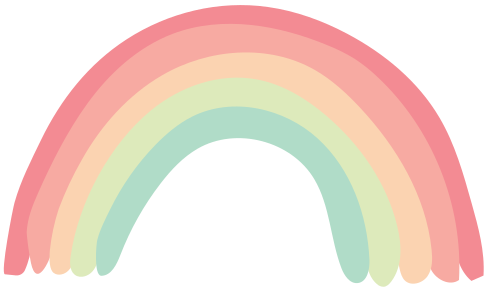 يوم السعادة
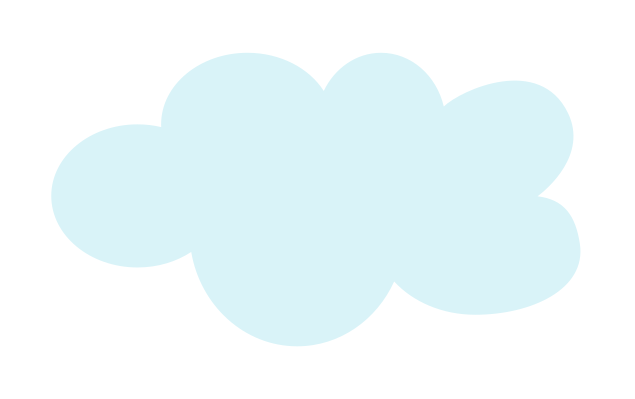 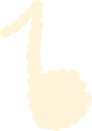 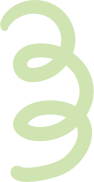 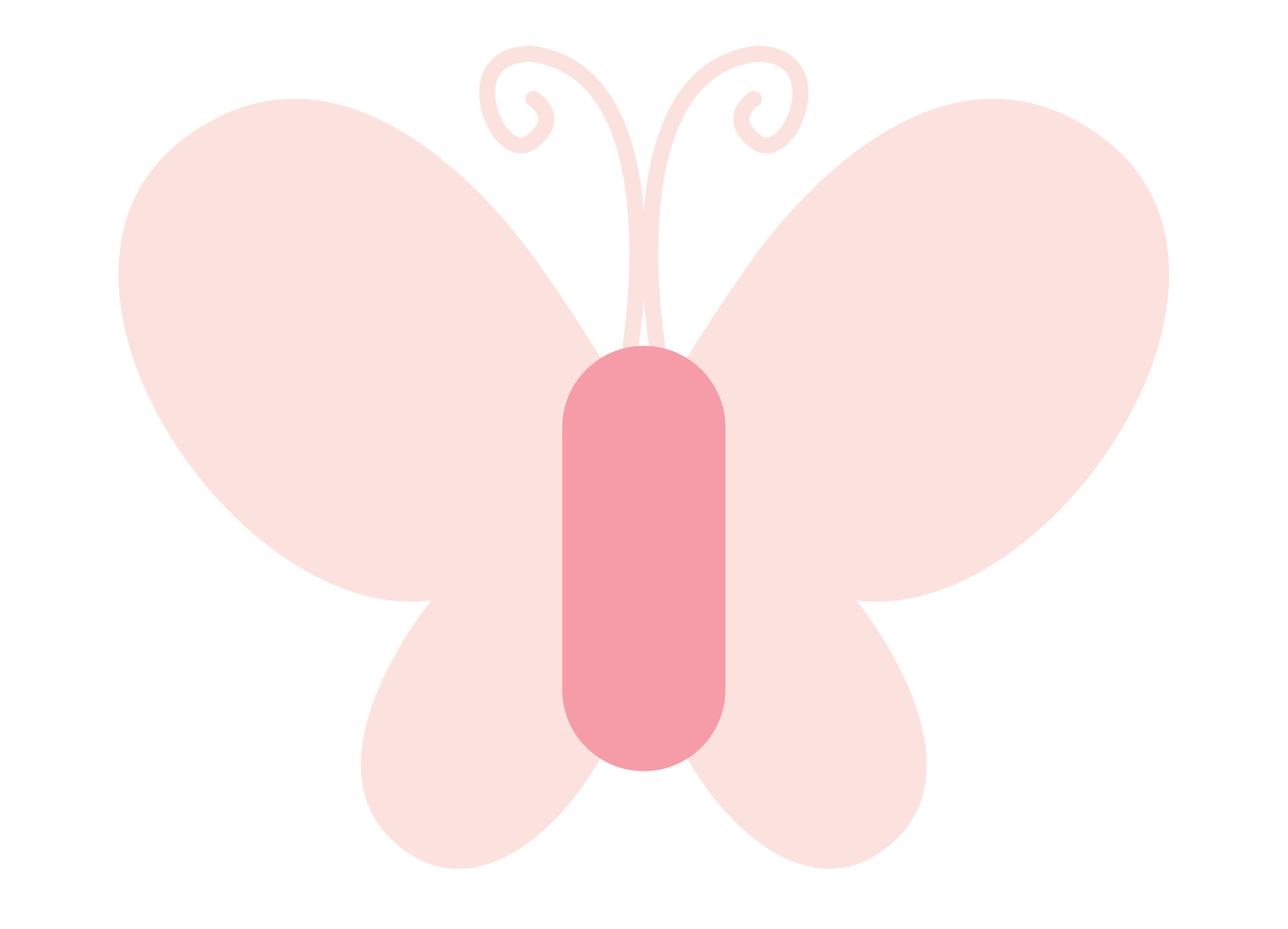 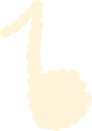 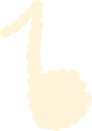 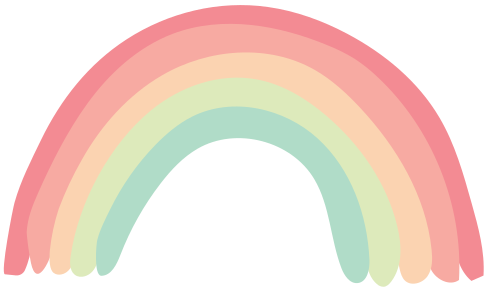 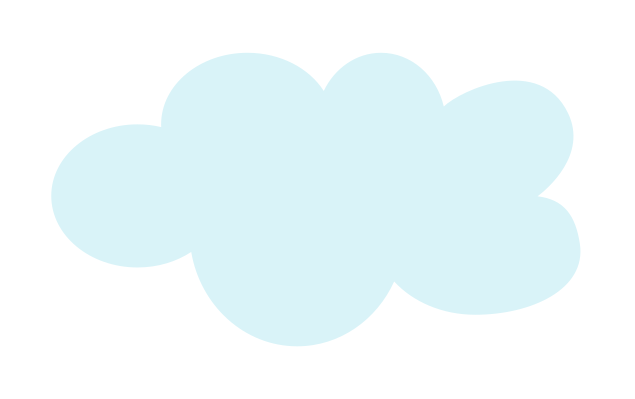 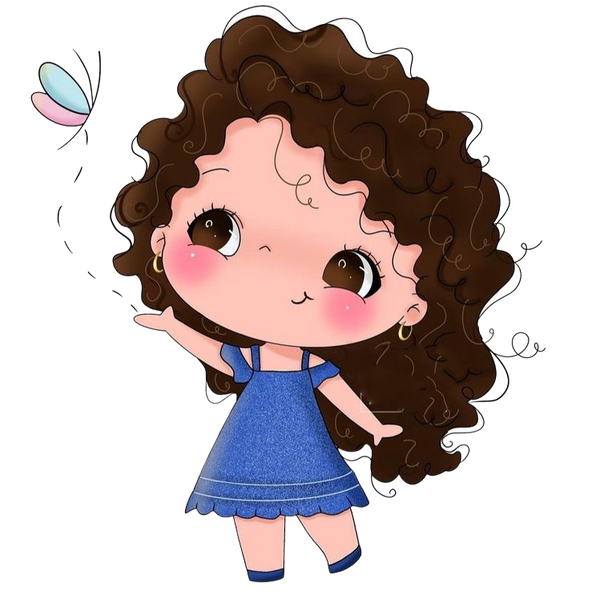 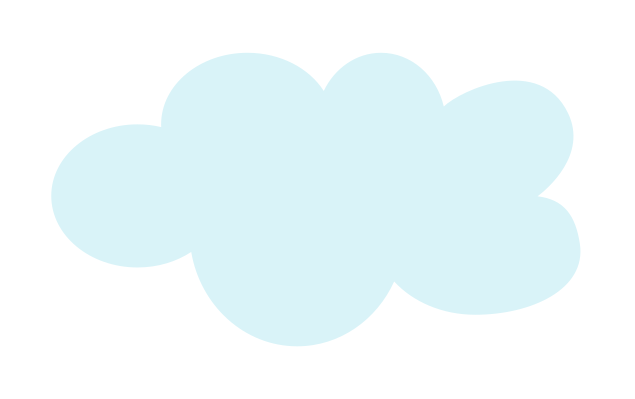 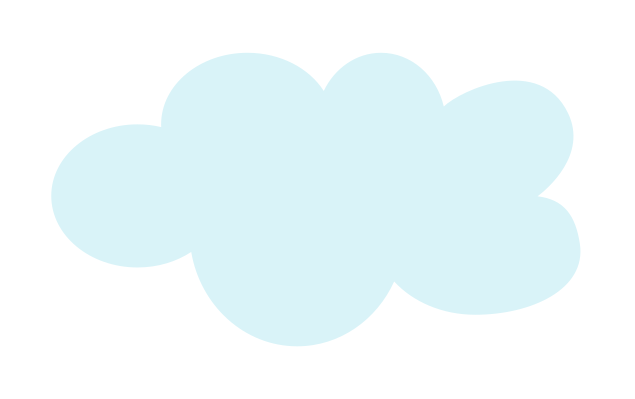 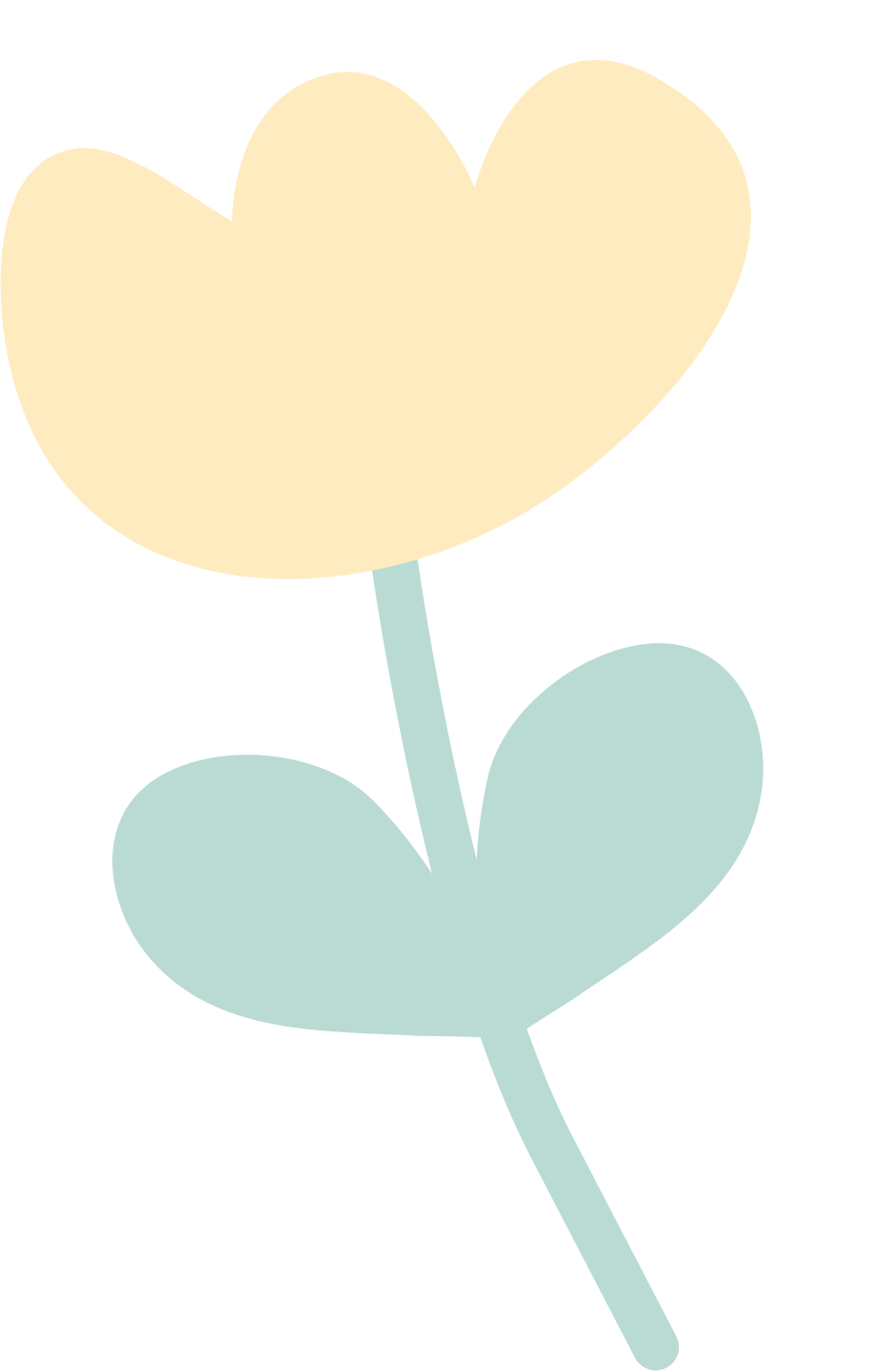 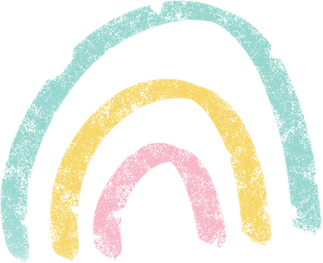 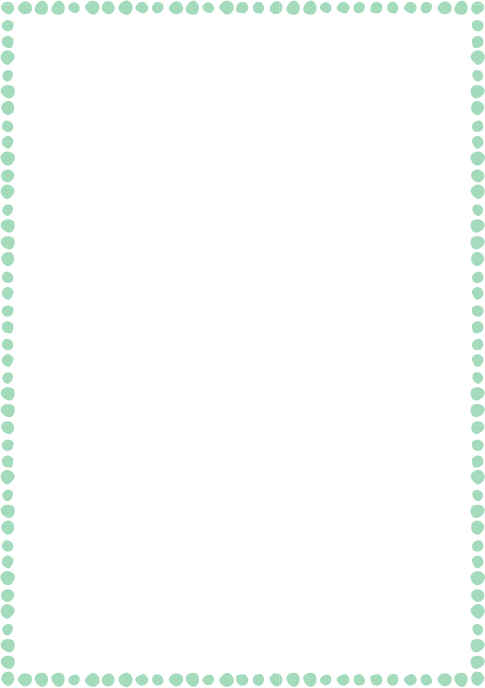 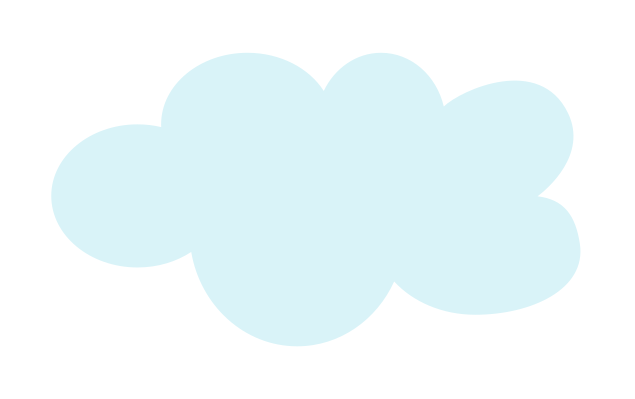 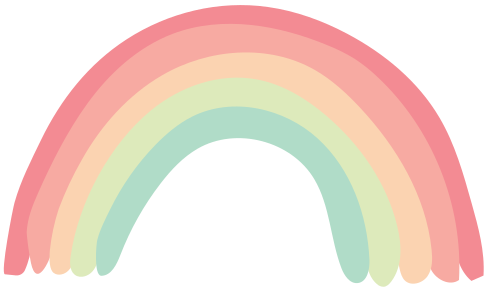 فوائد صحية للضحك
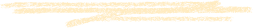 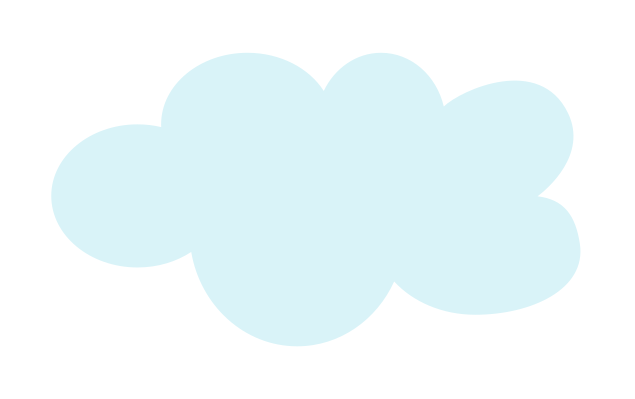 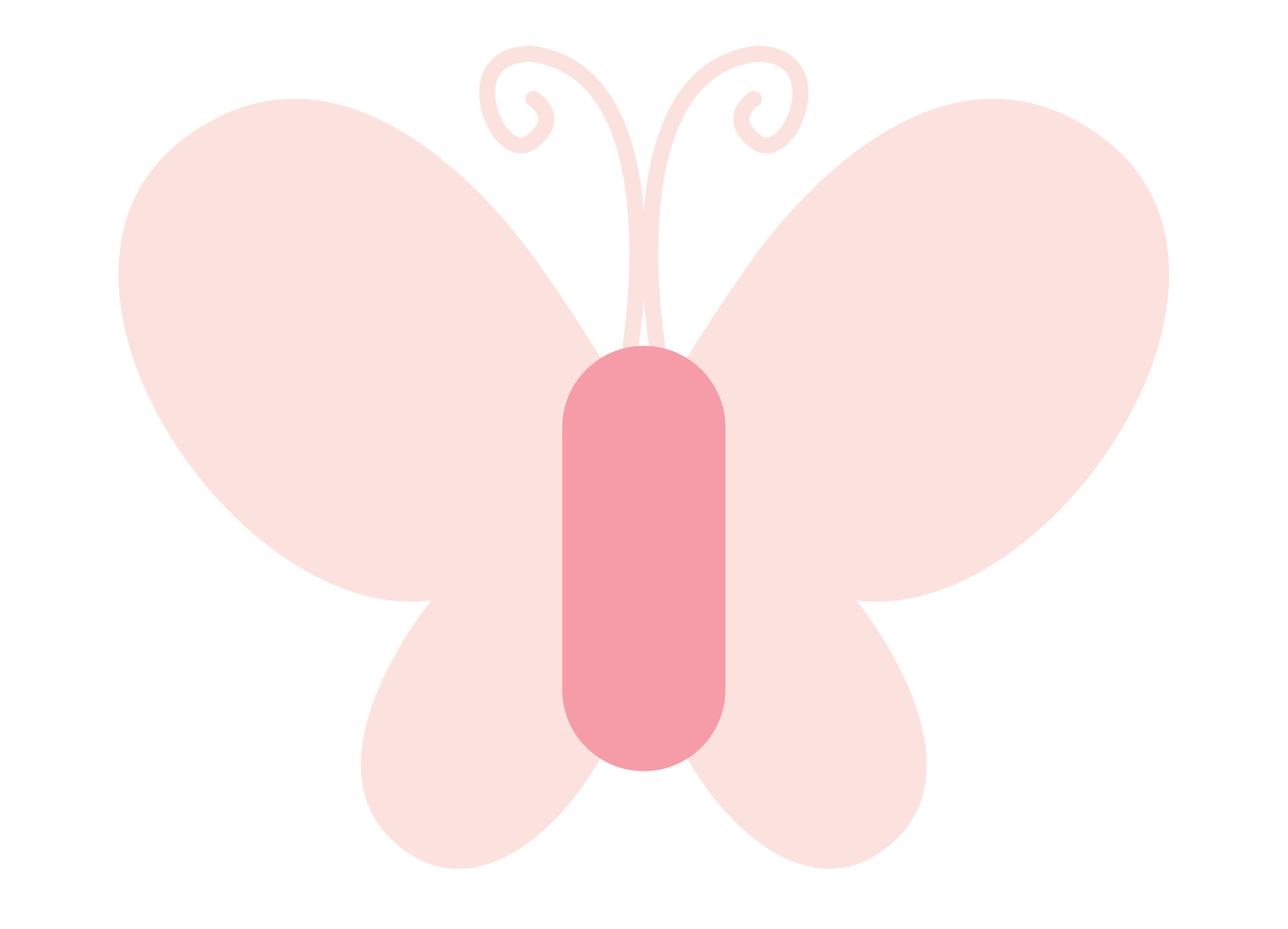 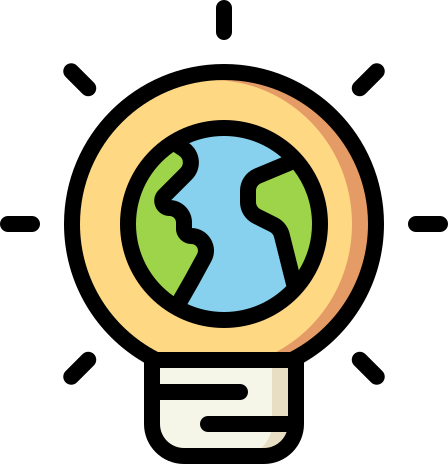 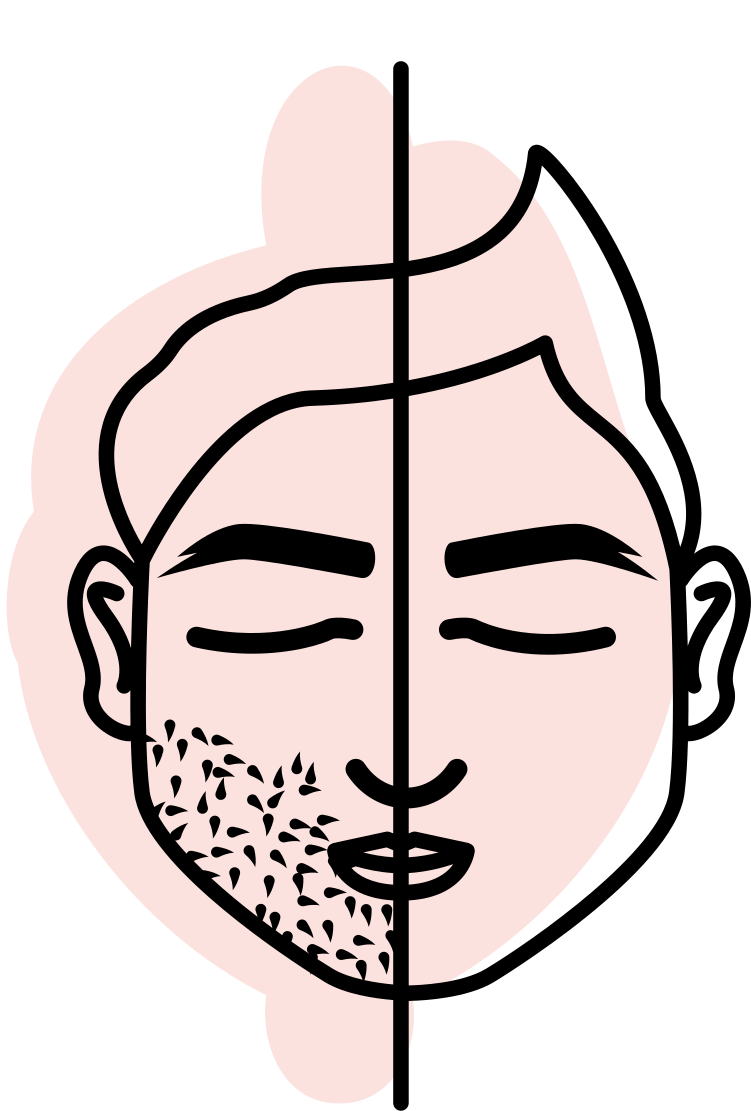 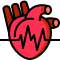 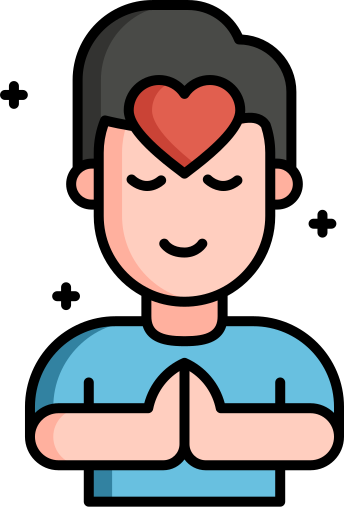 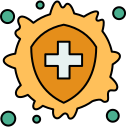 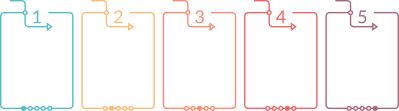 خفض معدل ضربات القلب
تحسين المزاج
تعزيز الجهاز المناعي
محاربة الشيخوخة
الطاقة
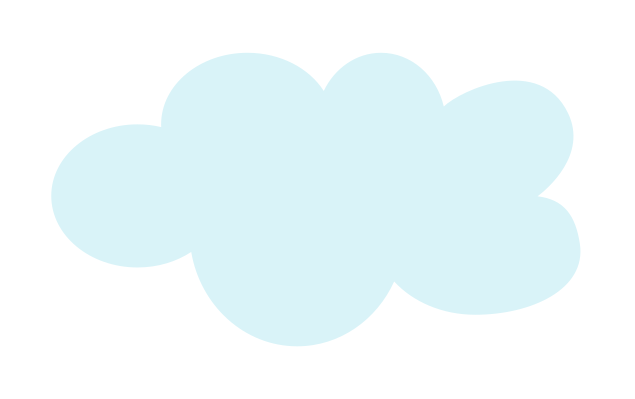 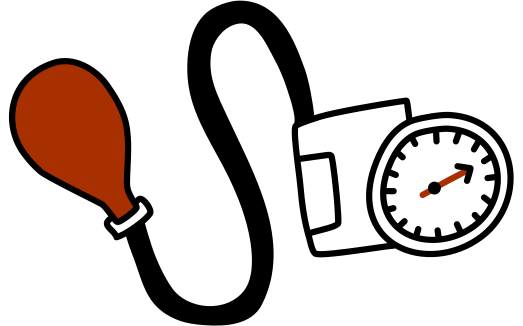 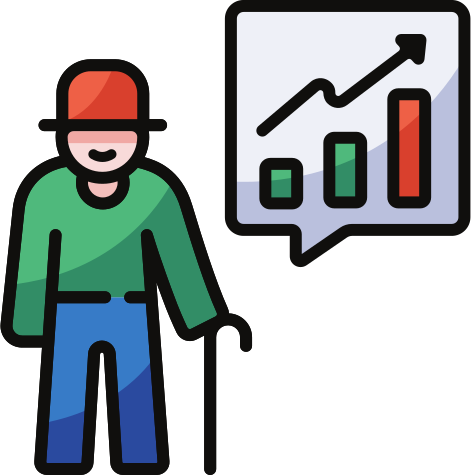 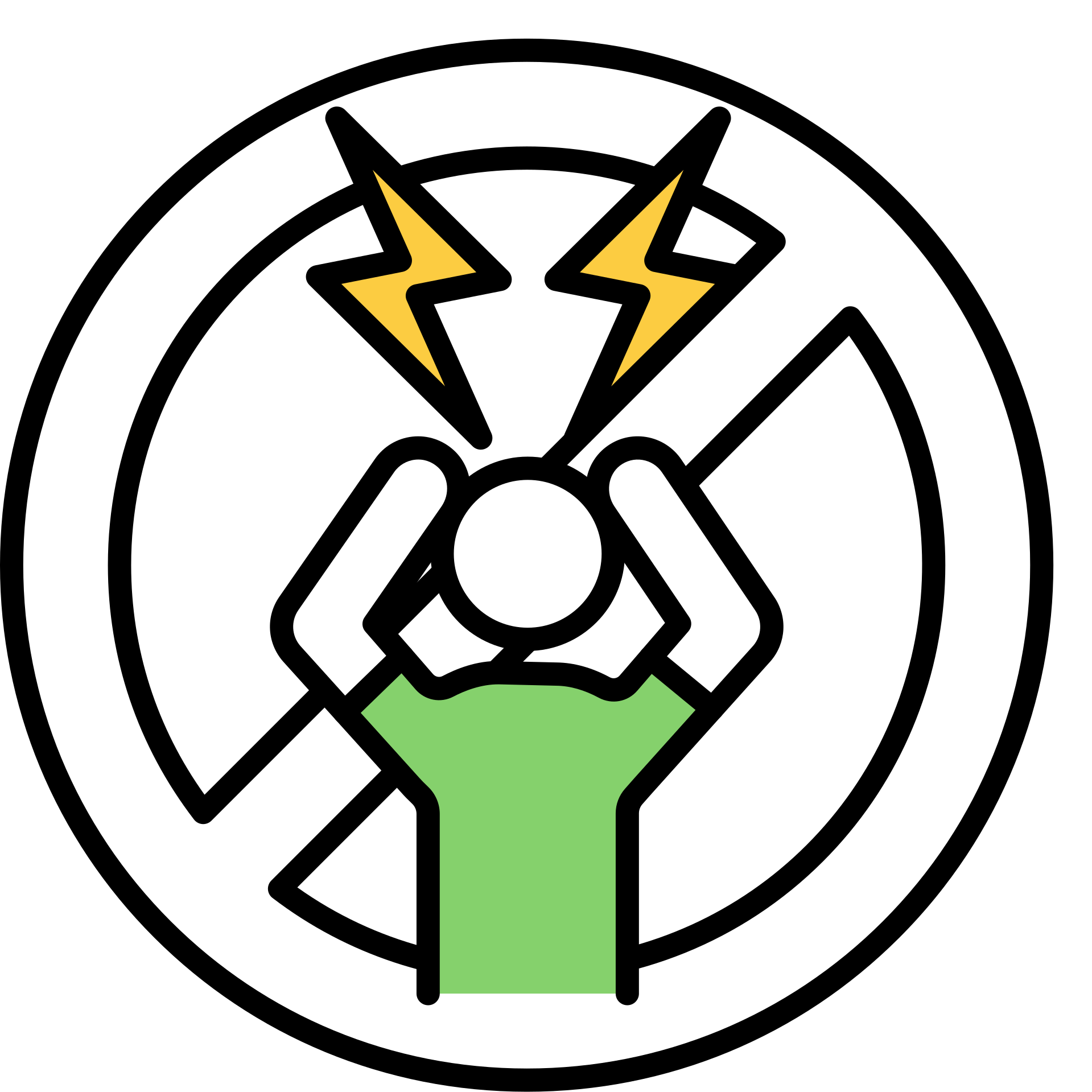 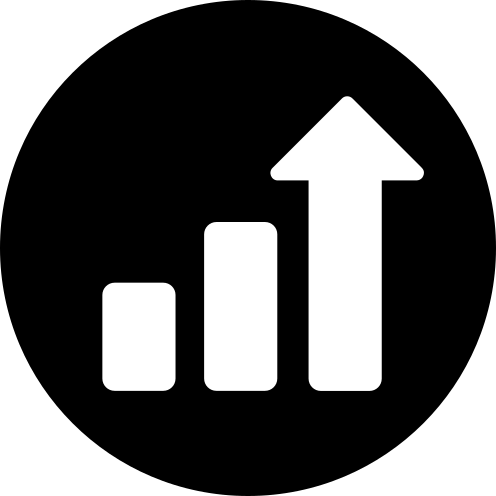 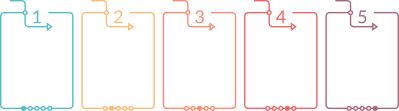 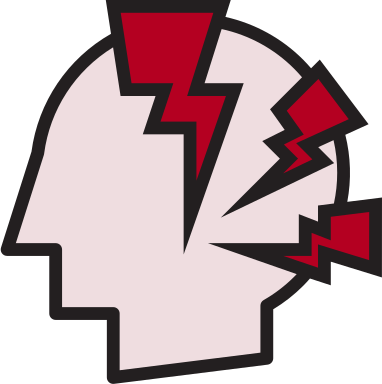 خفض ضغط 
الدم
قتل 
الألم
تقليل الإجهاد
زيادة التركيز
إطالة 
العمر
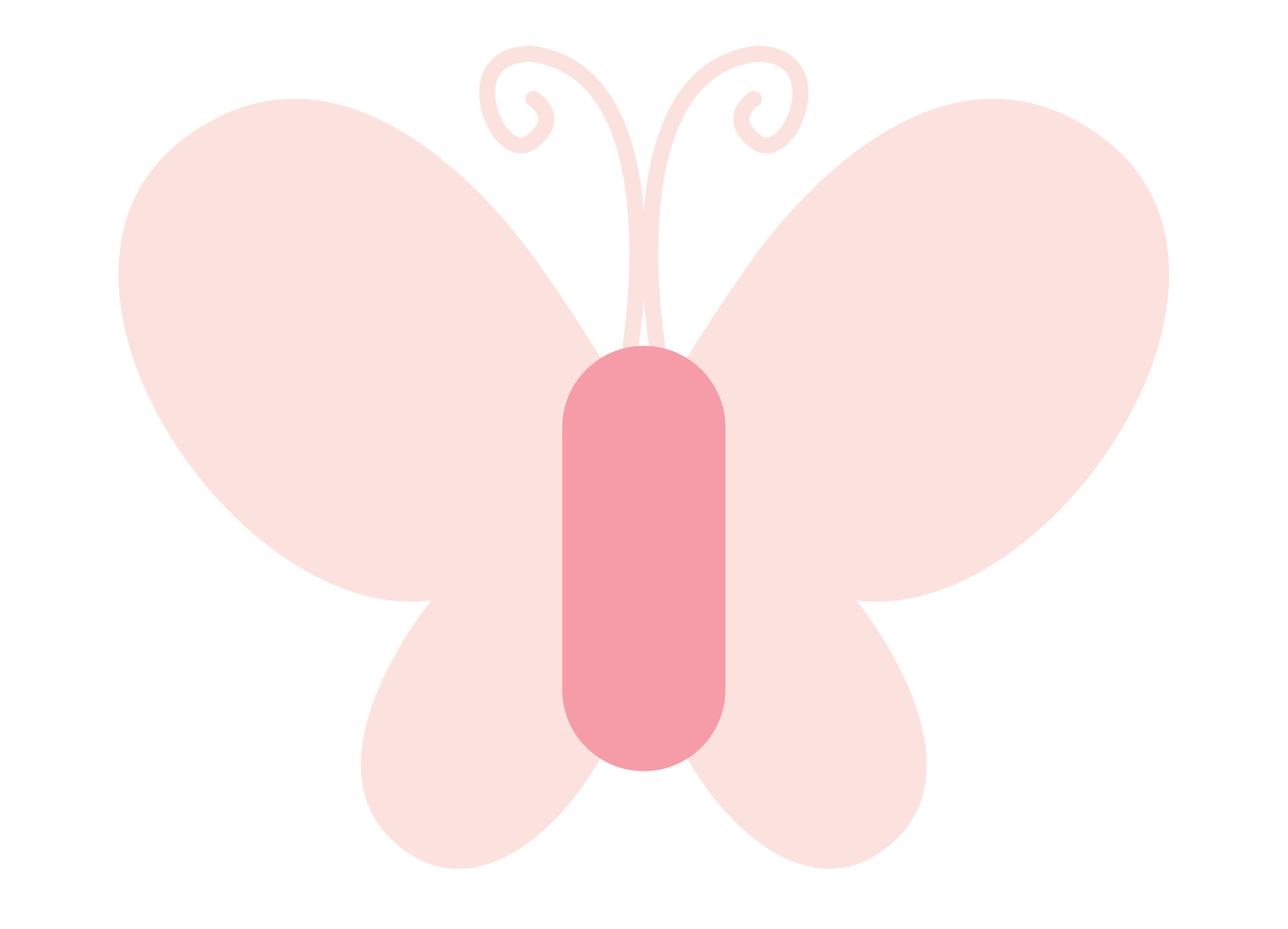 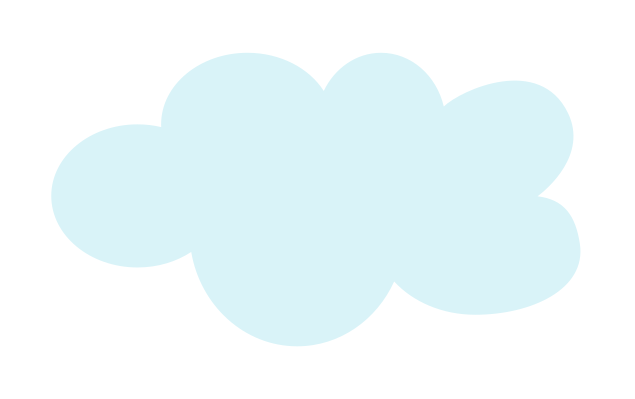 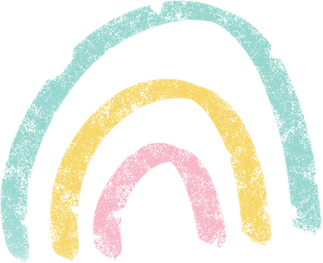 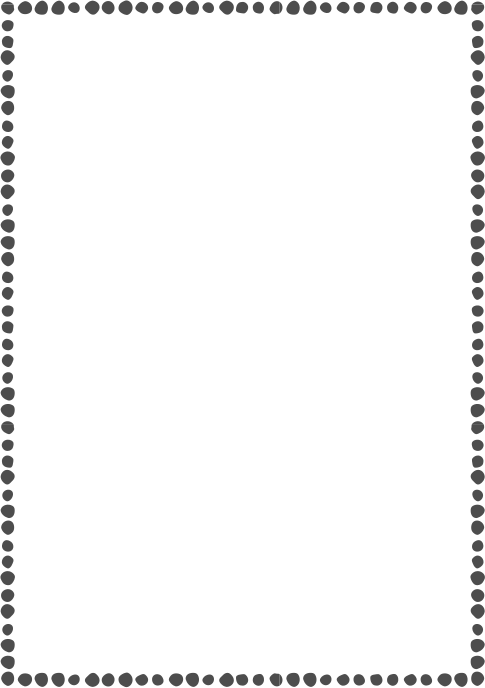 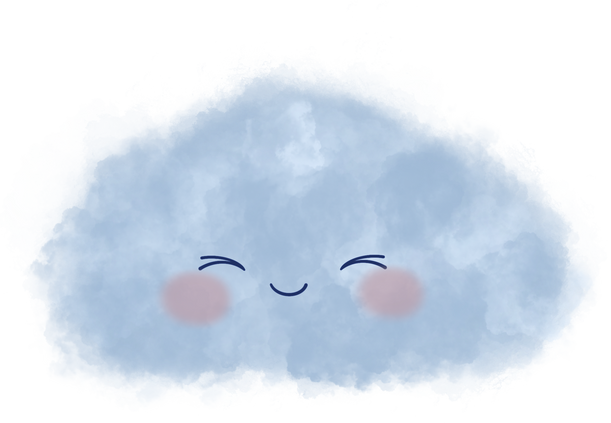 الابتسامة
هي اللغة التي لا تحتاج إلى ترجمة
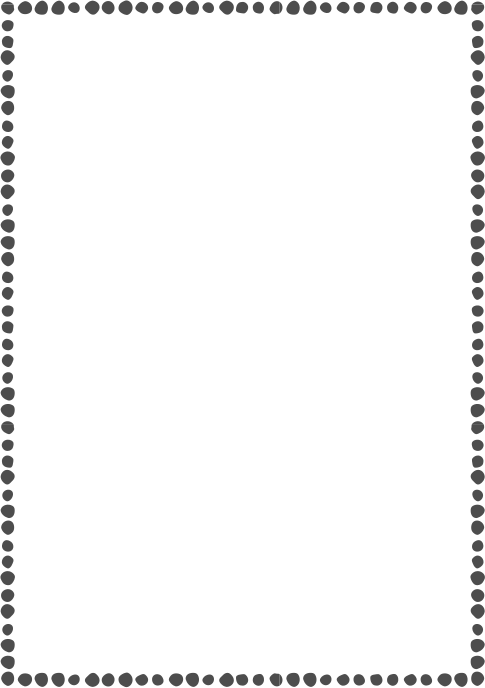 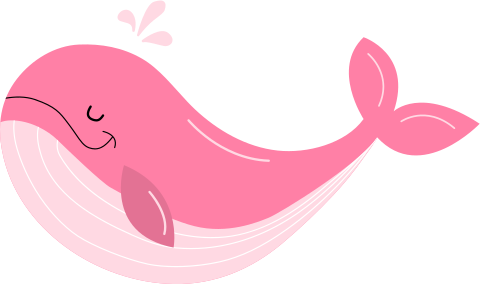 في بطن الحوت كان هناك أمل.
ما عذر إحباطك؟!!
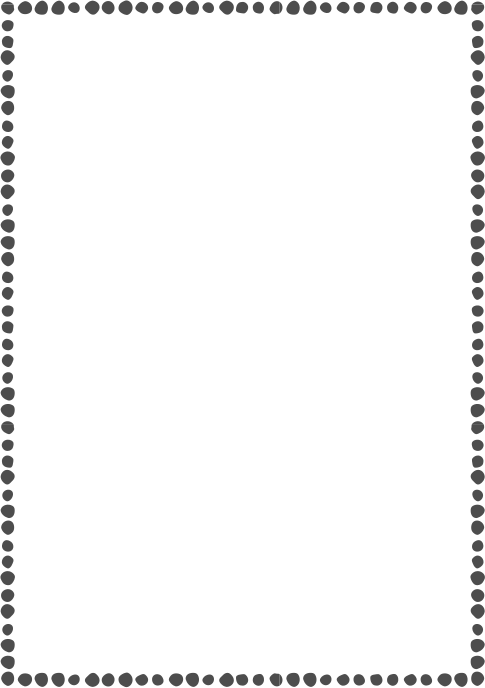 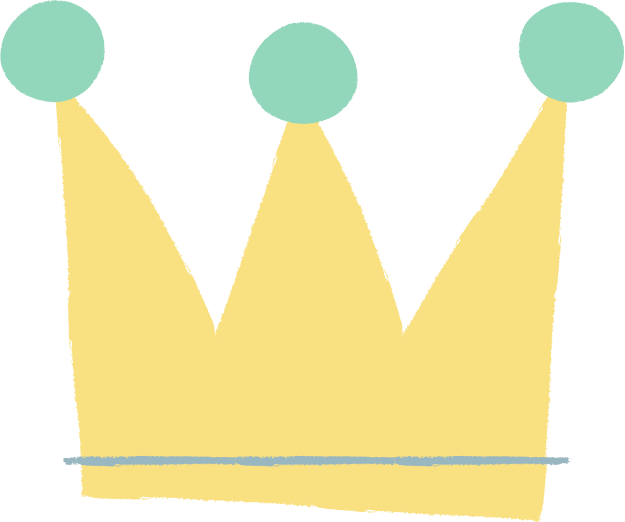 "لا يكون الإنسان عظيماً 
إلا إذا صمم على أن يكون كذلك"
عبر عن سعادتك في يوم السعادة
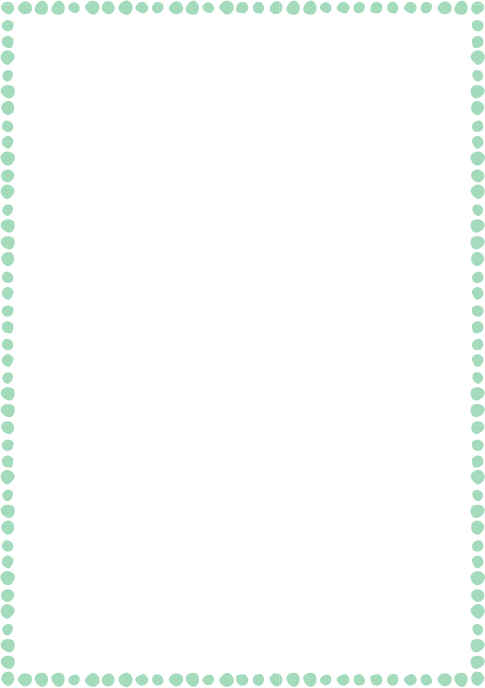 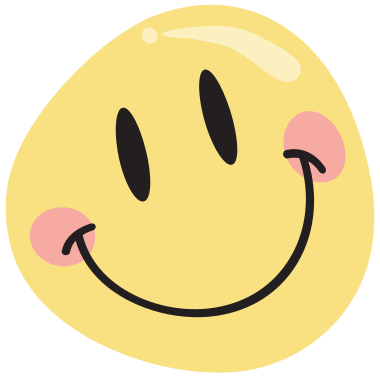 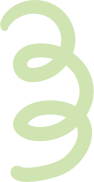 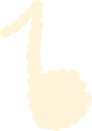 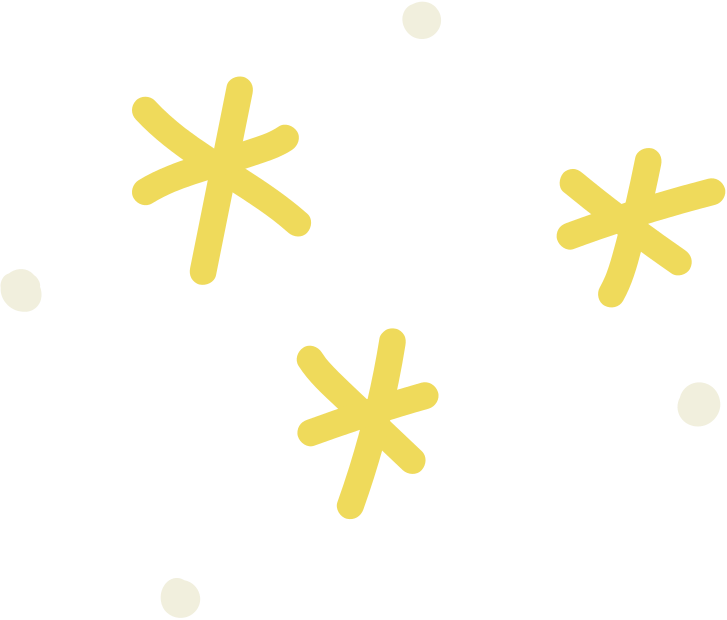 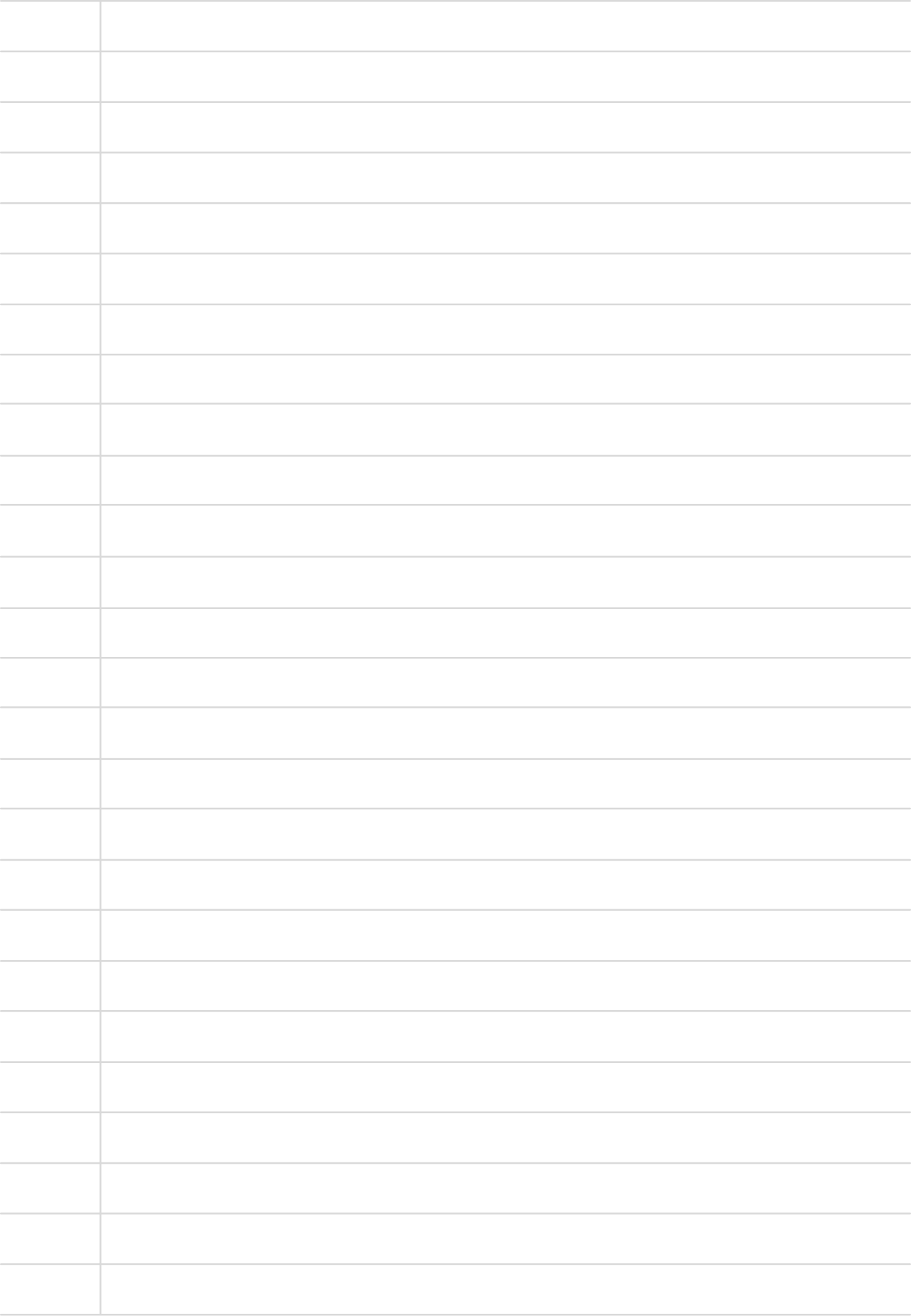 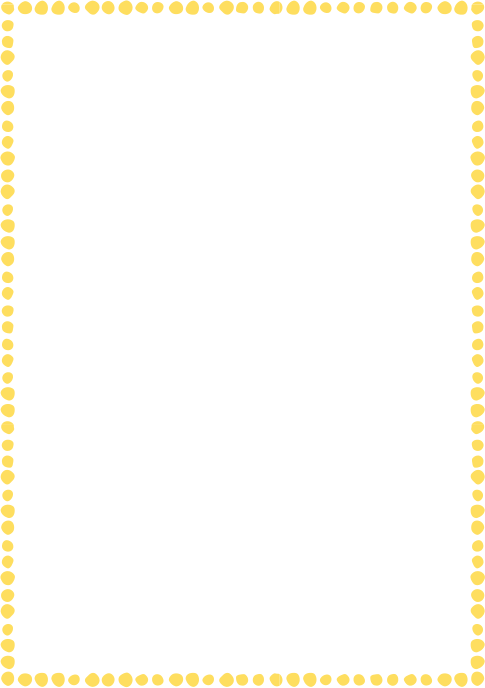 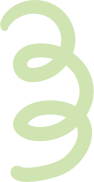 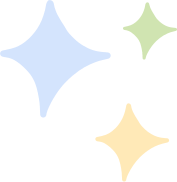 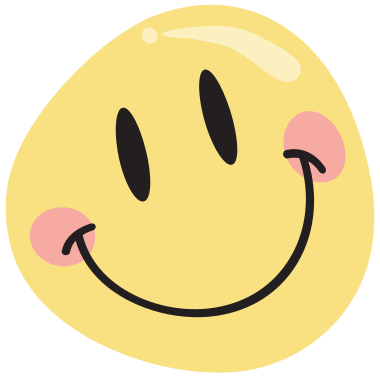 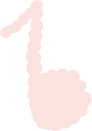 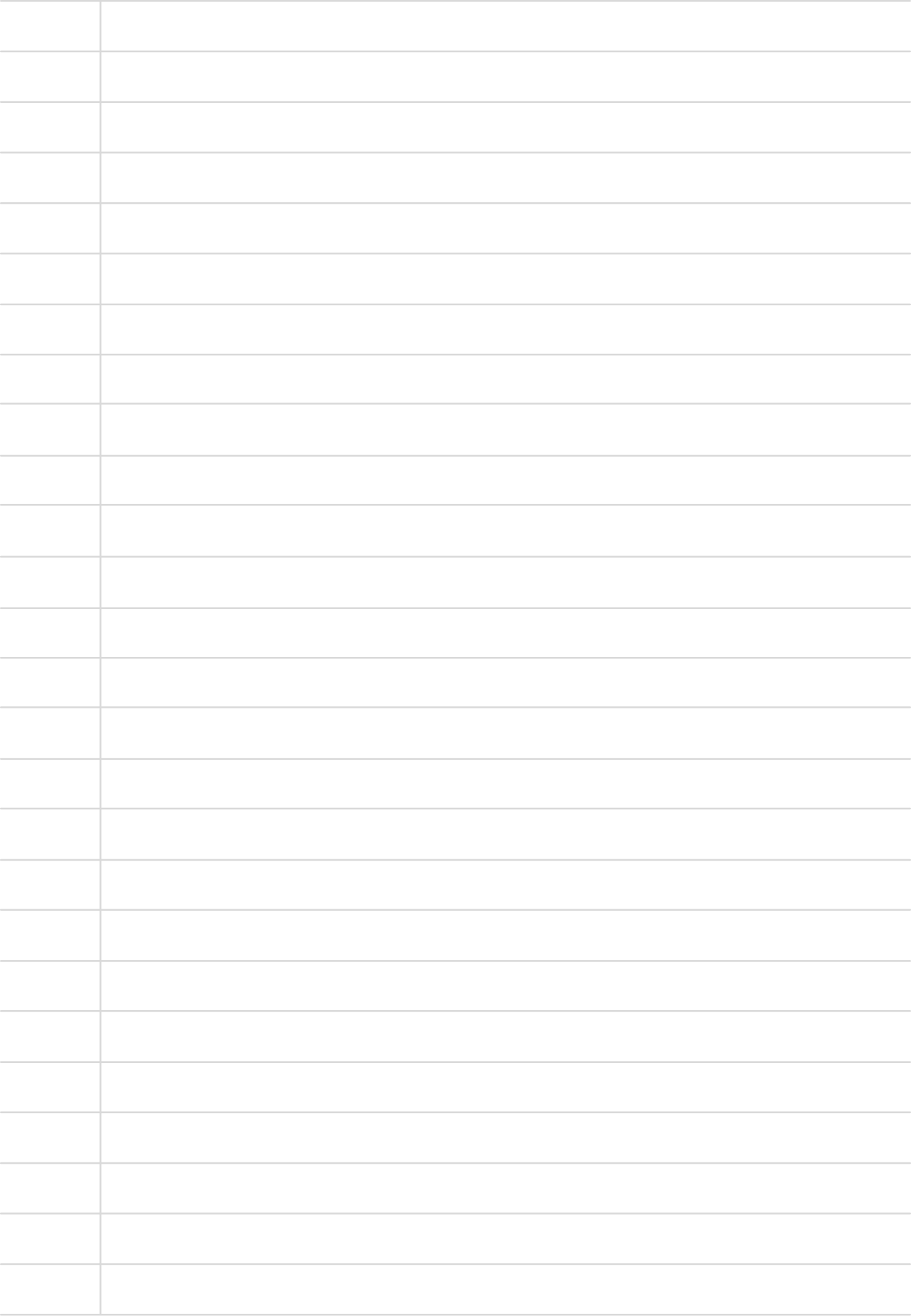 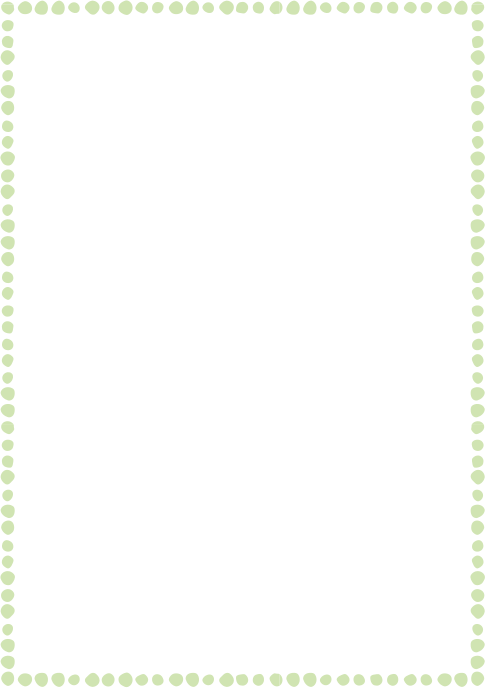 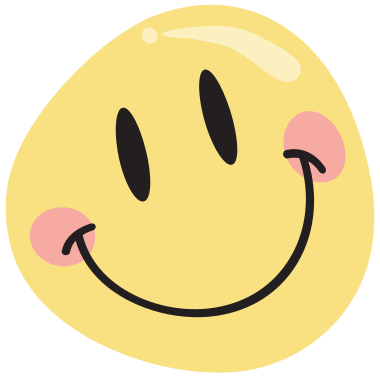 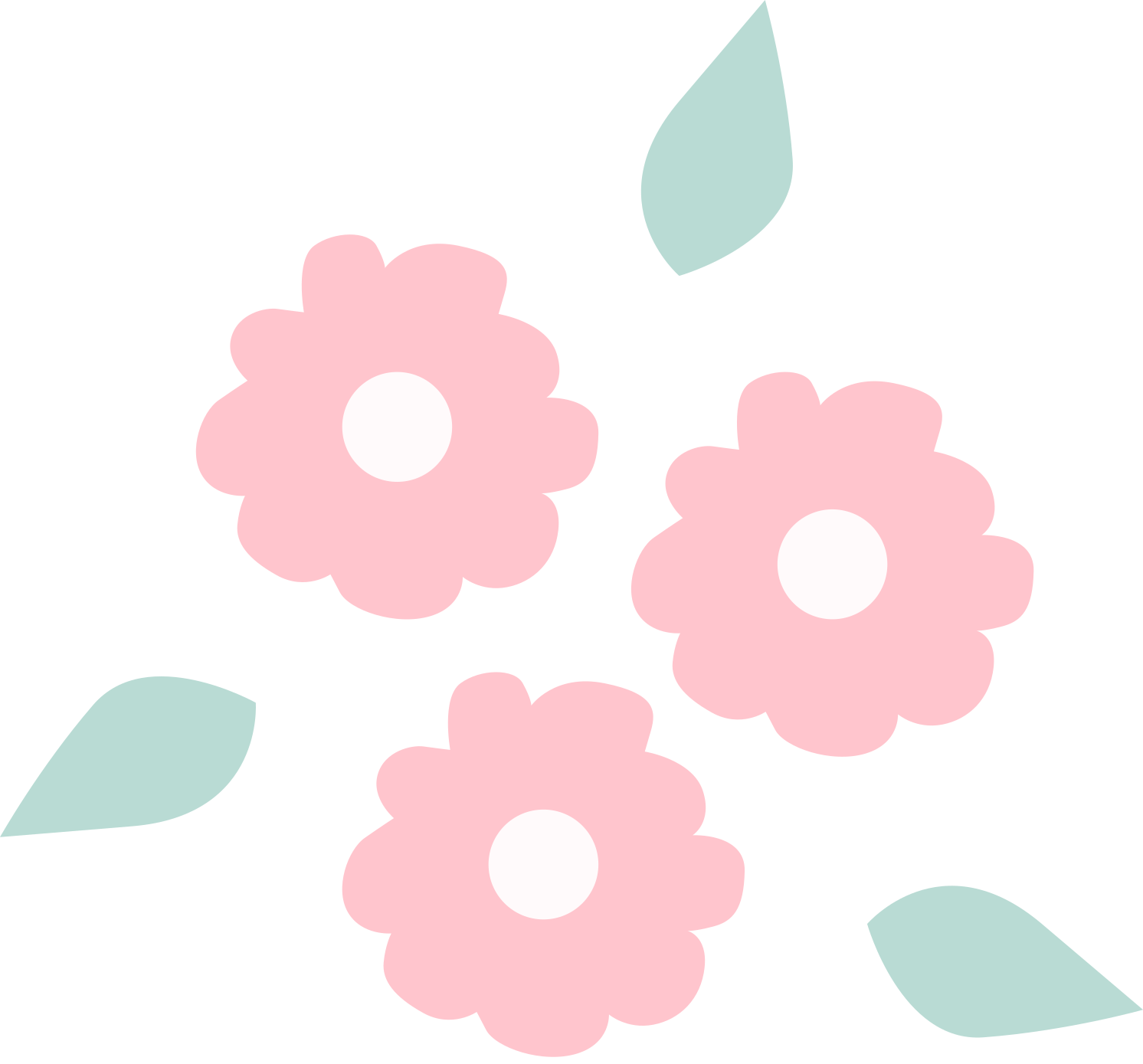 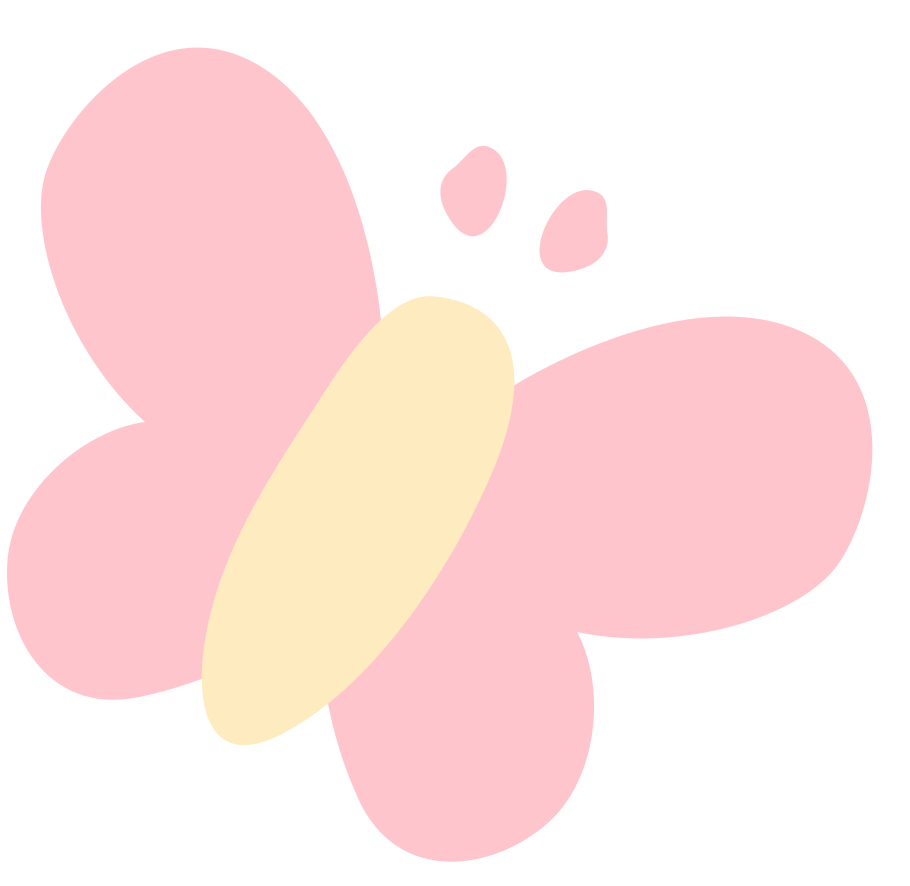 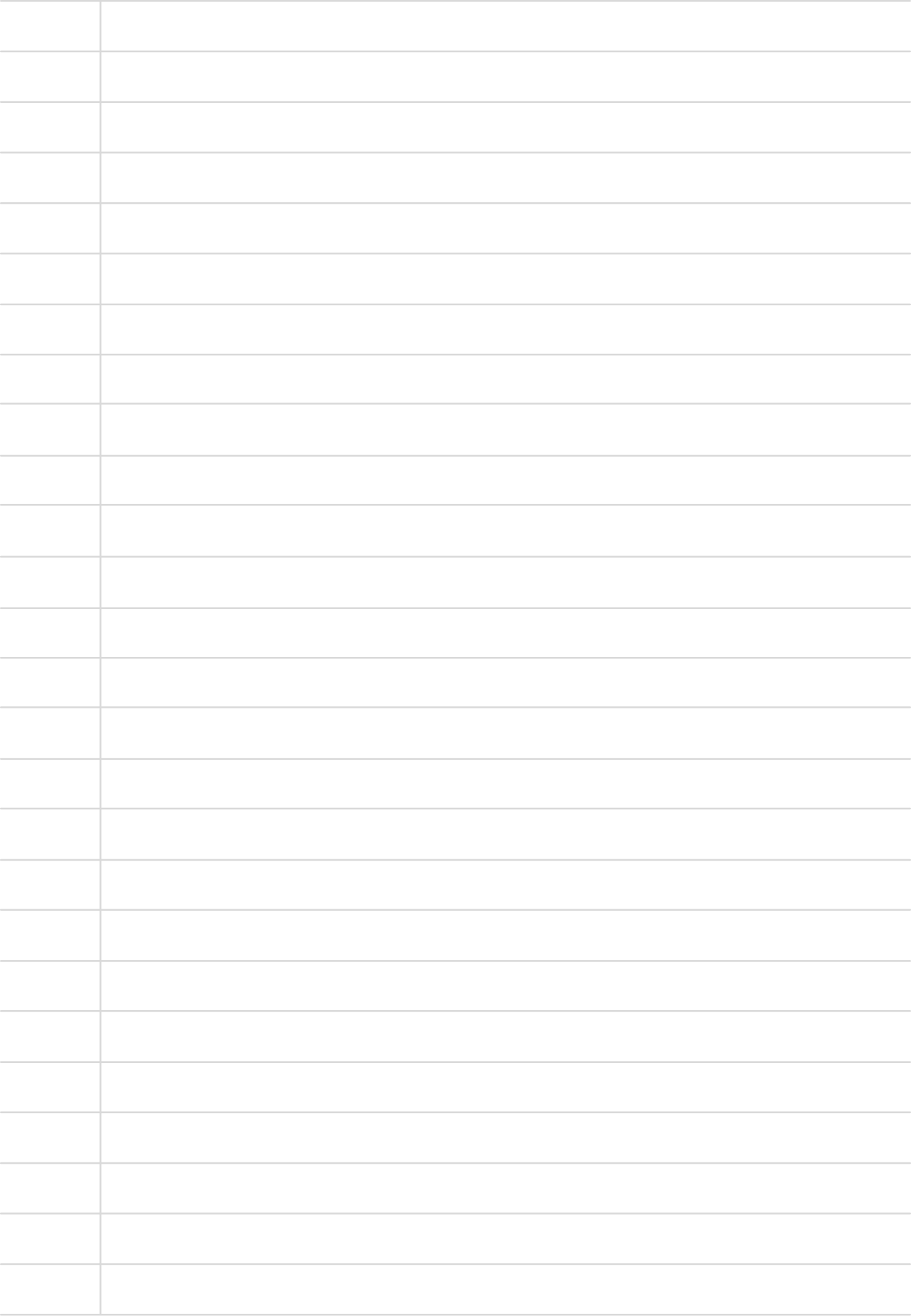 عبر عن سعادتك في يوم السعادة
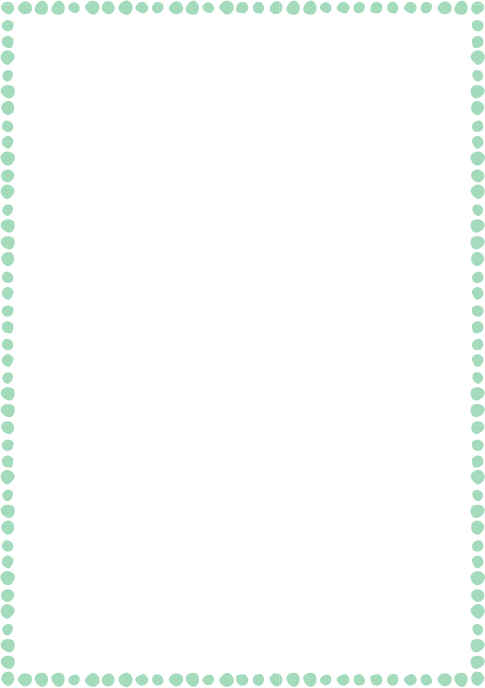 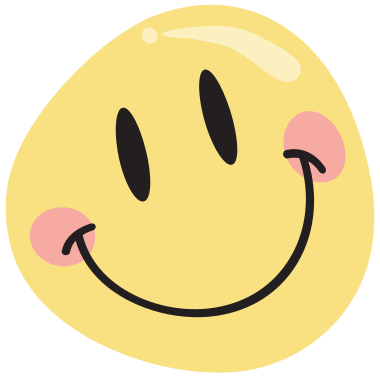 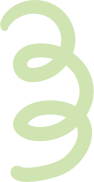 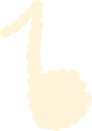 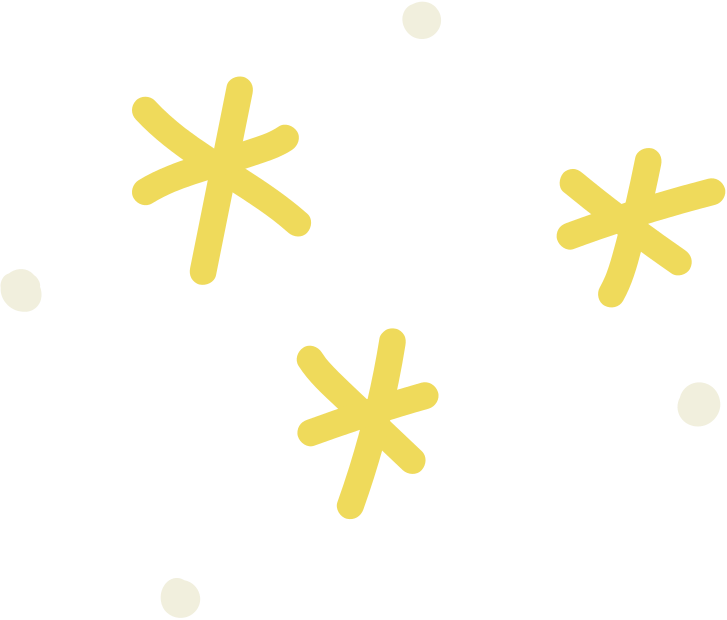 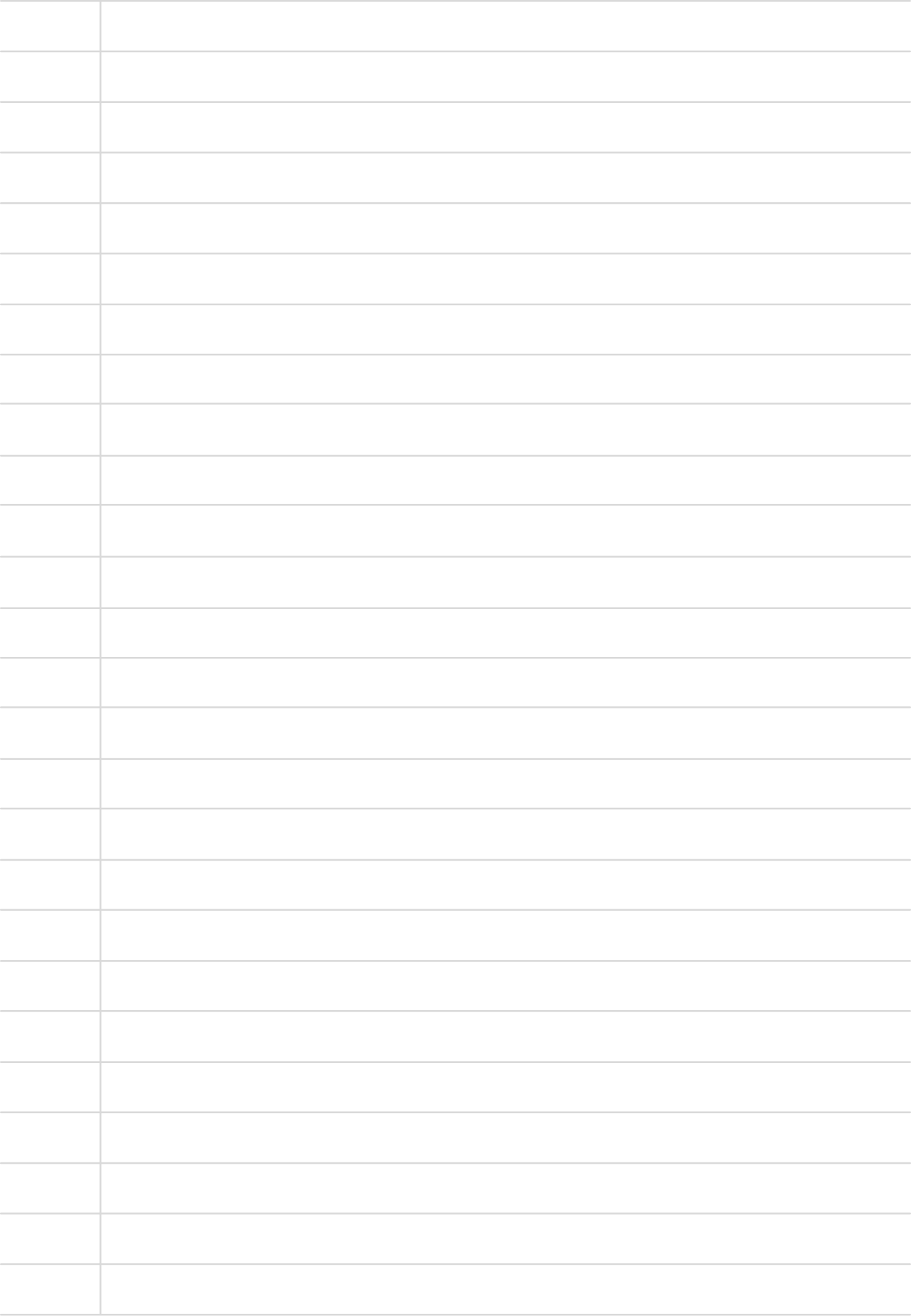 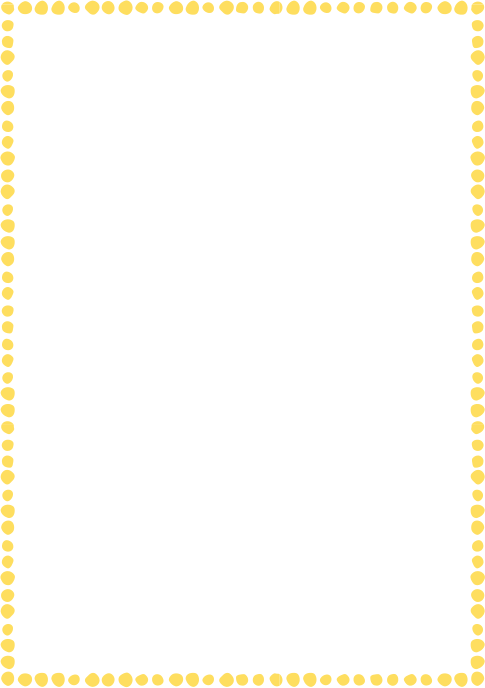 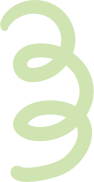 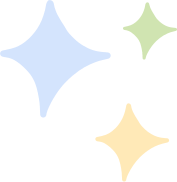 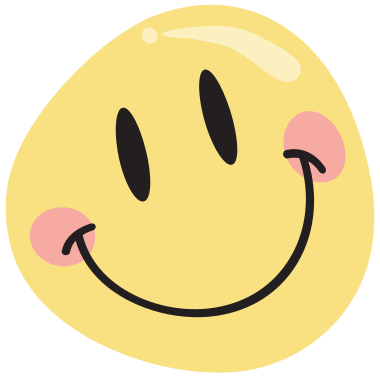 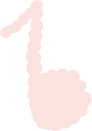 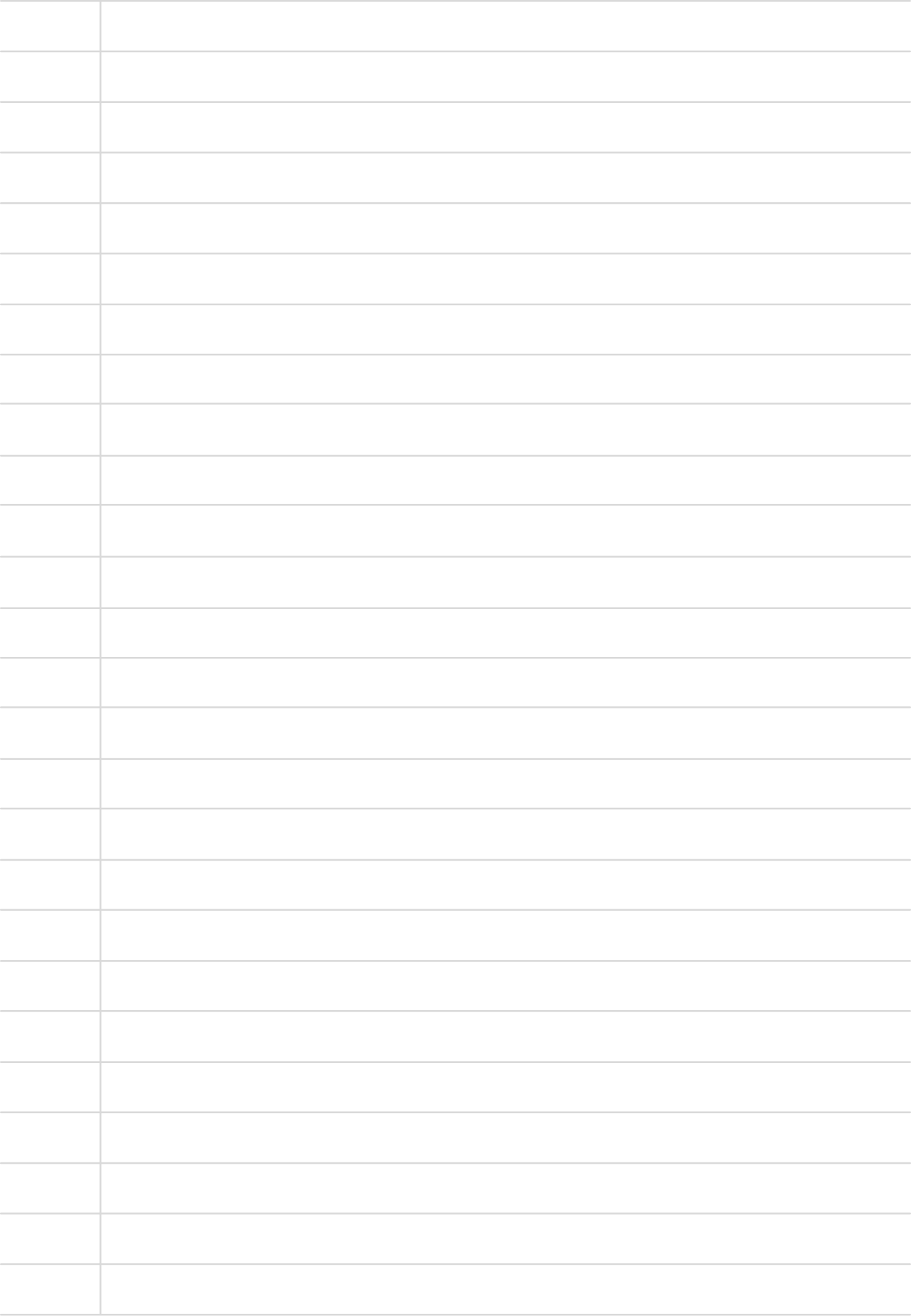 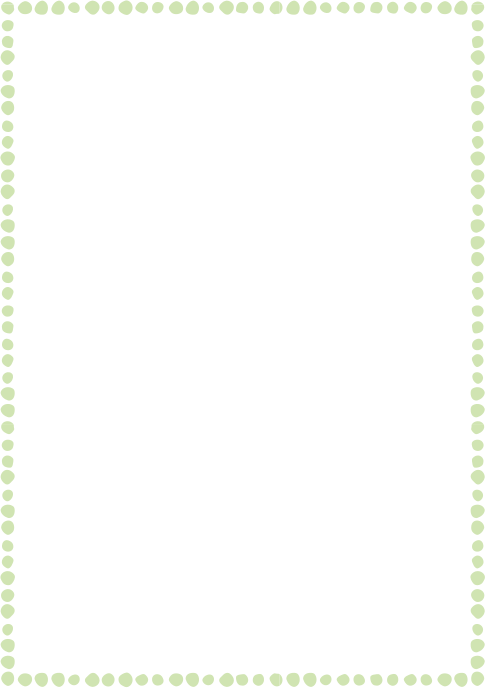 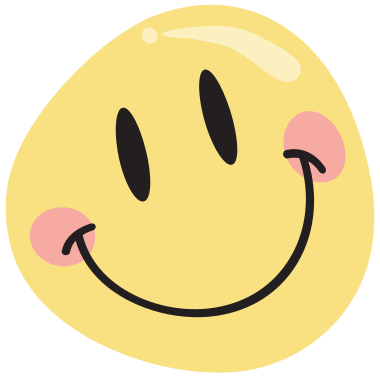 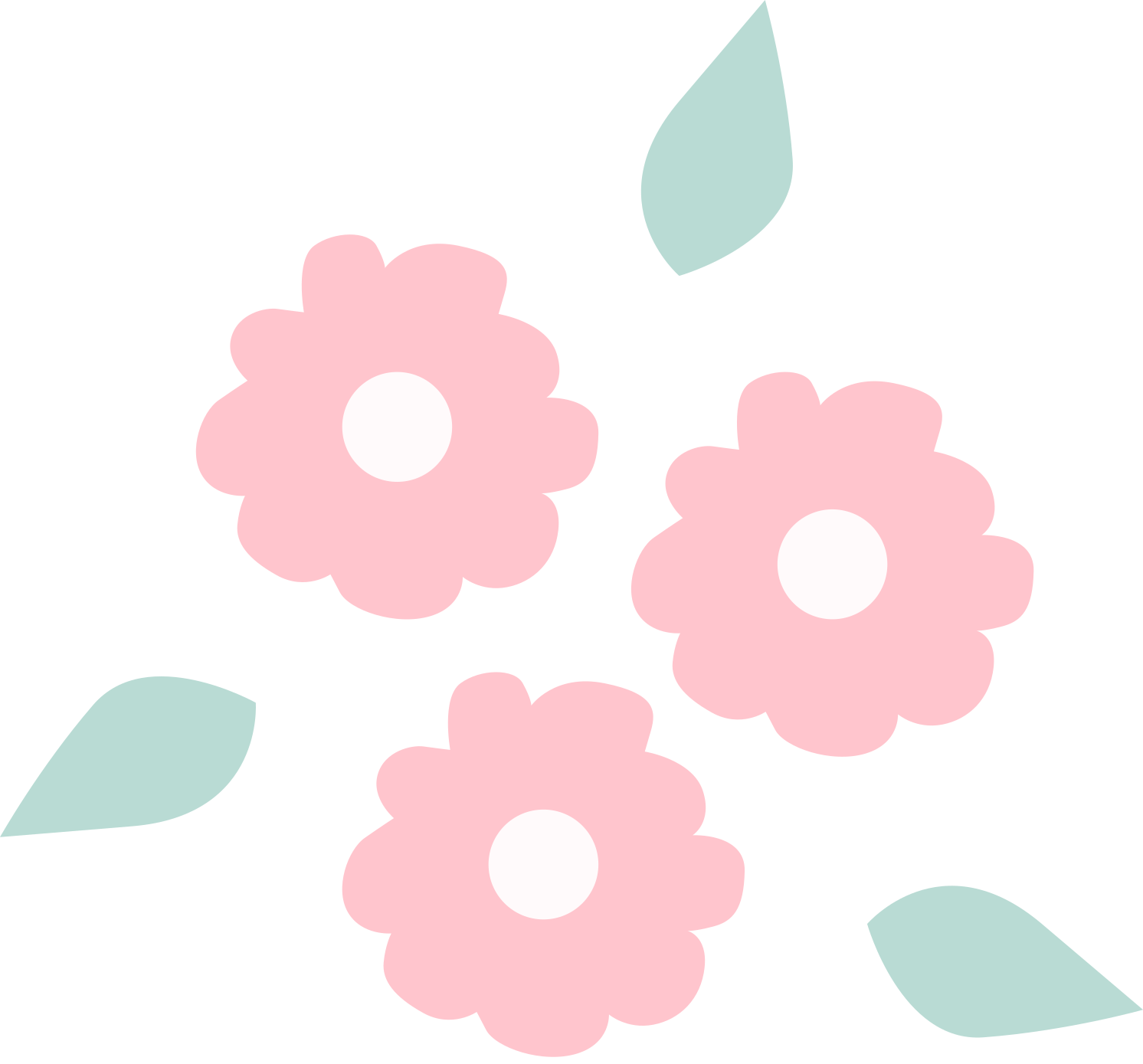 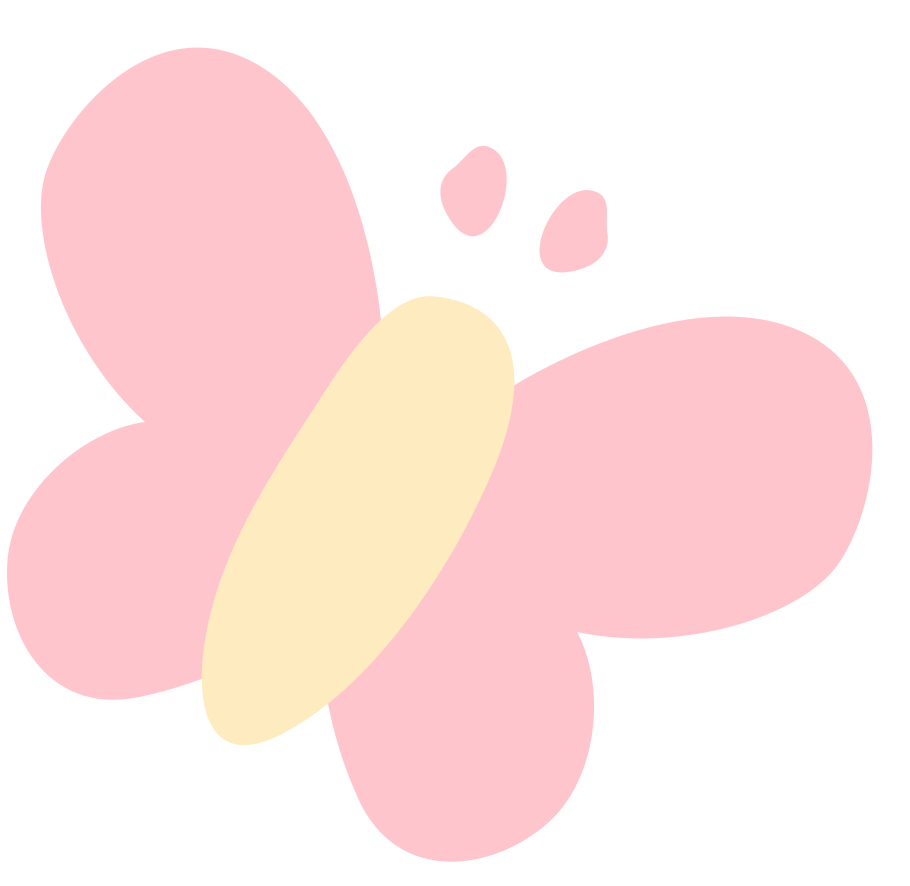 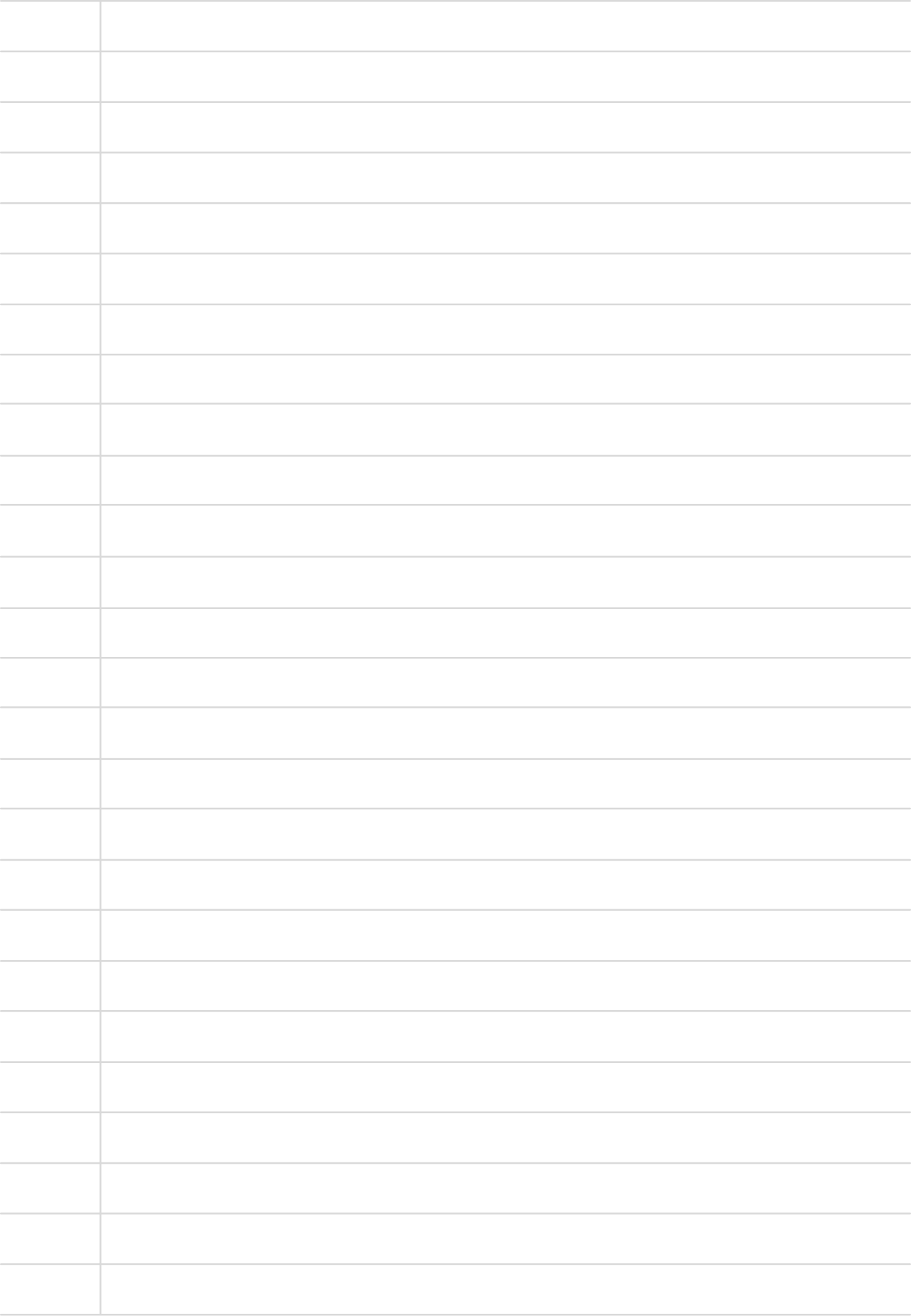 عبر عن سعادتك في يوم السعادة
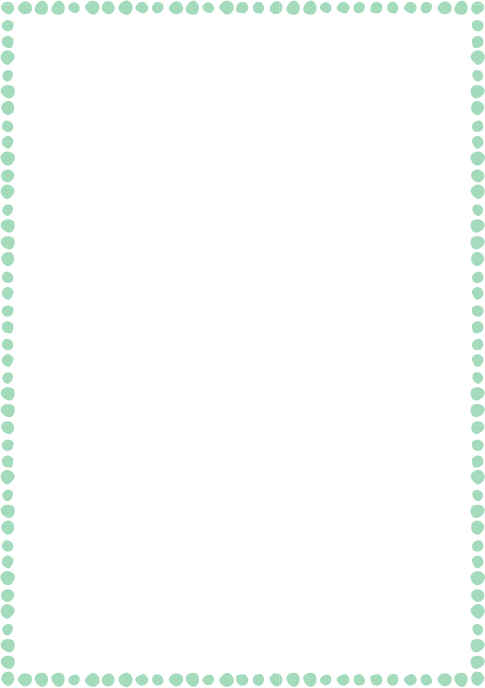 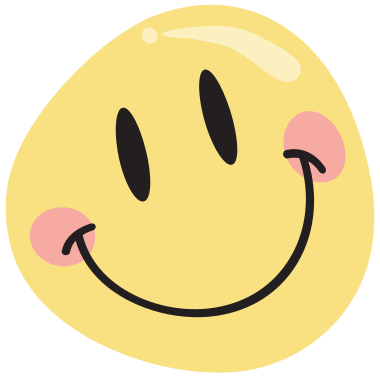 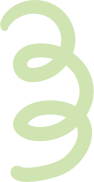 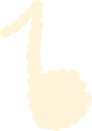 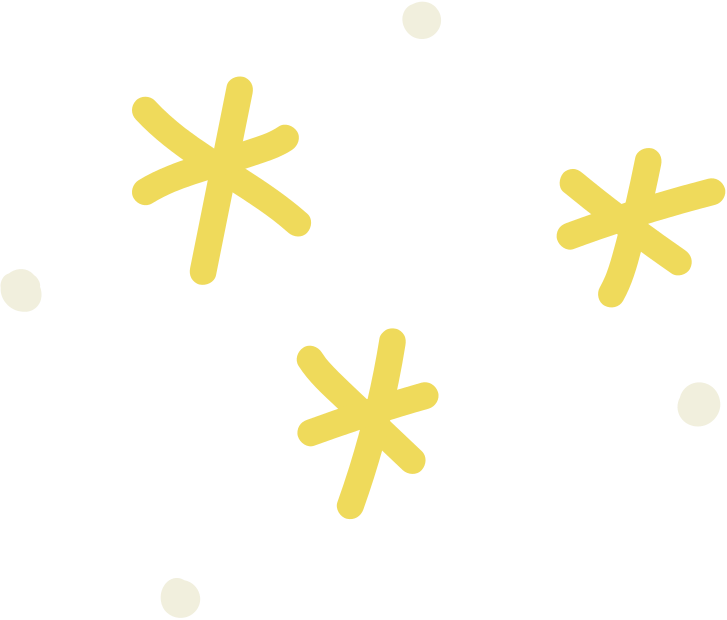 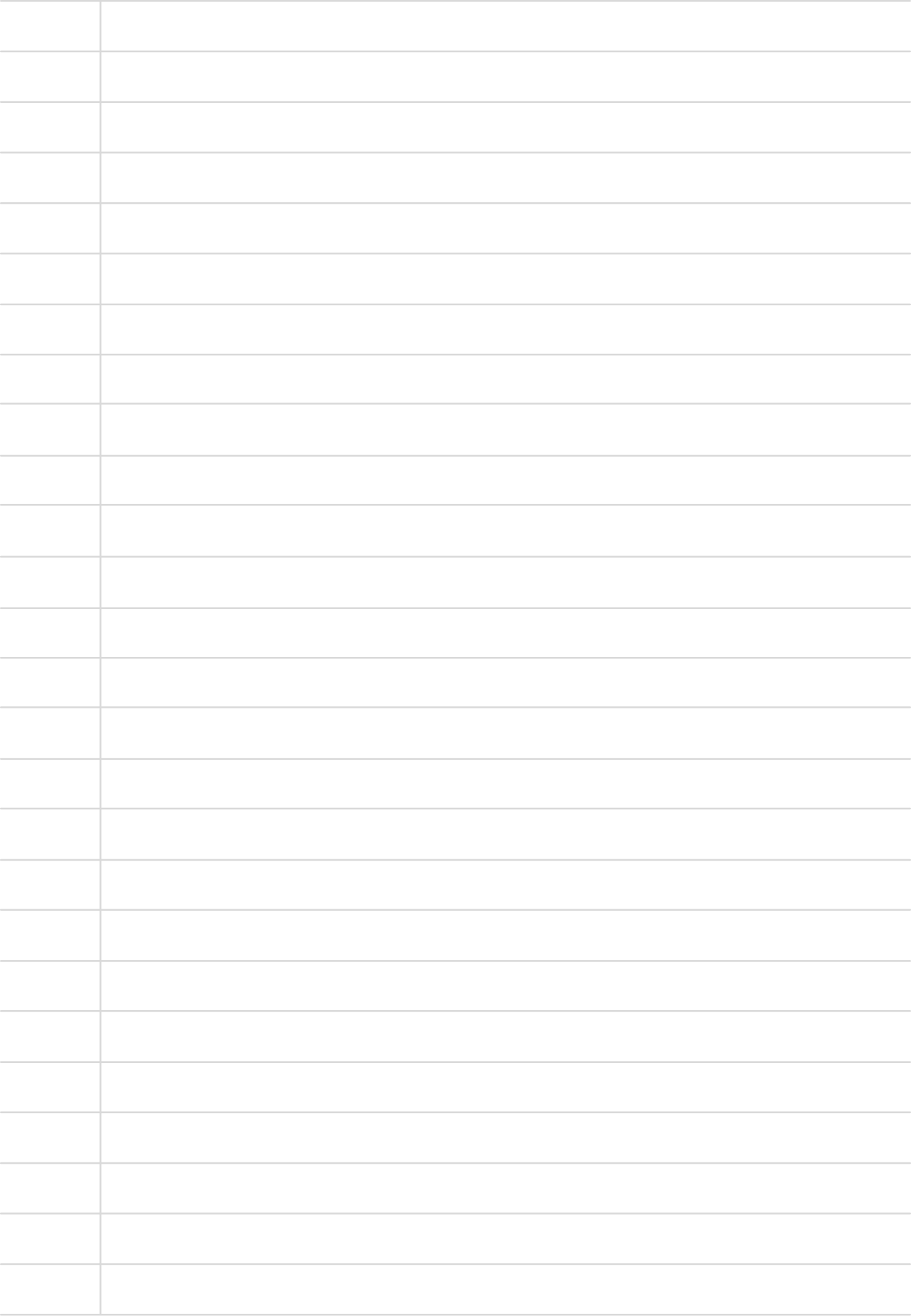 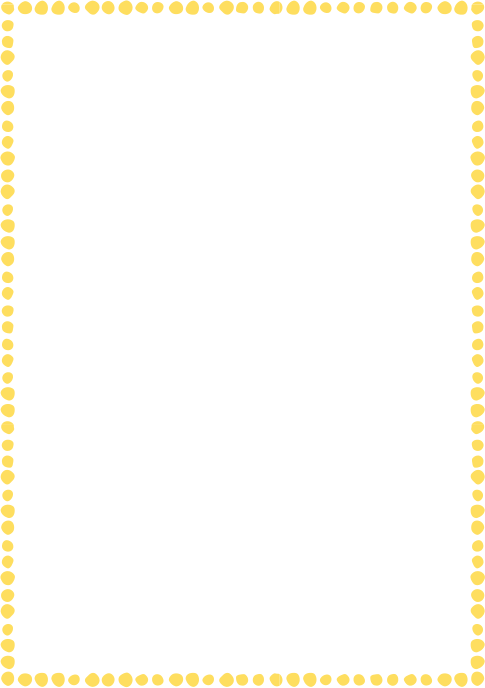 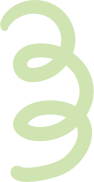 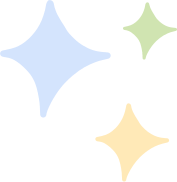 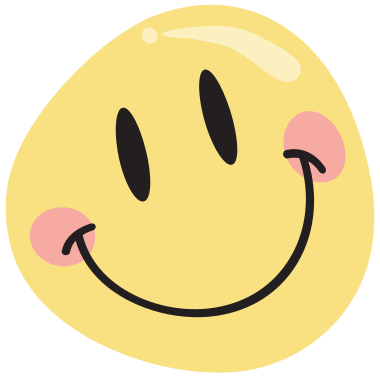 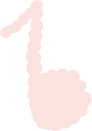 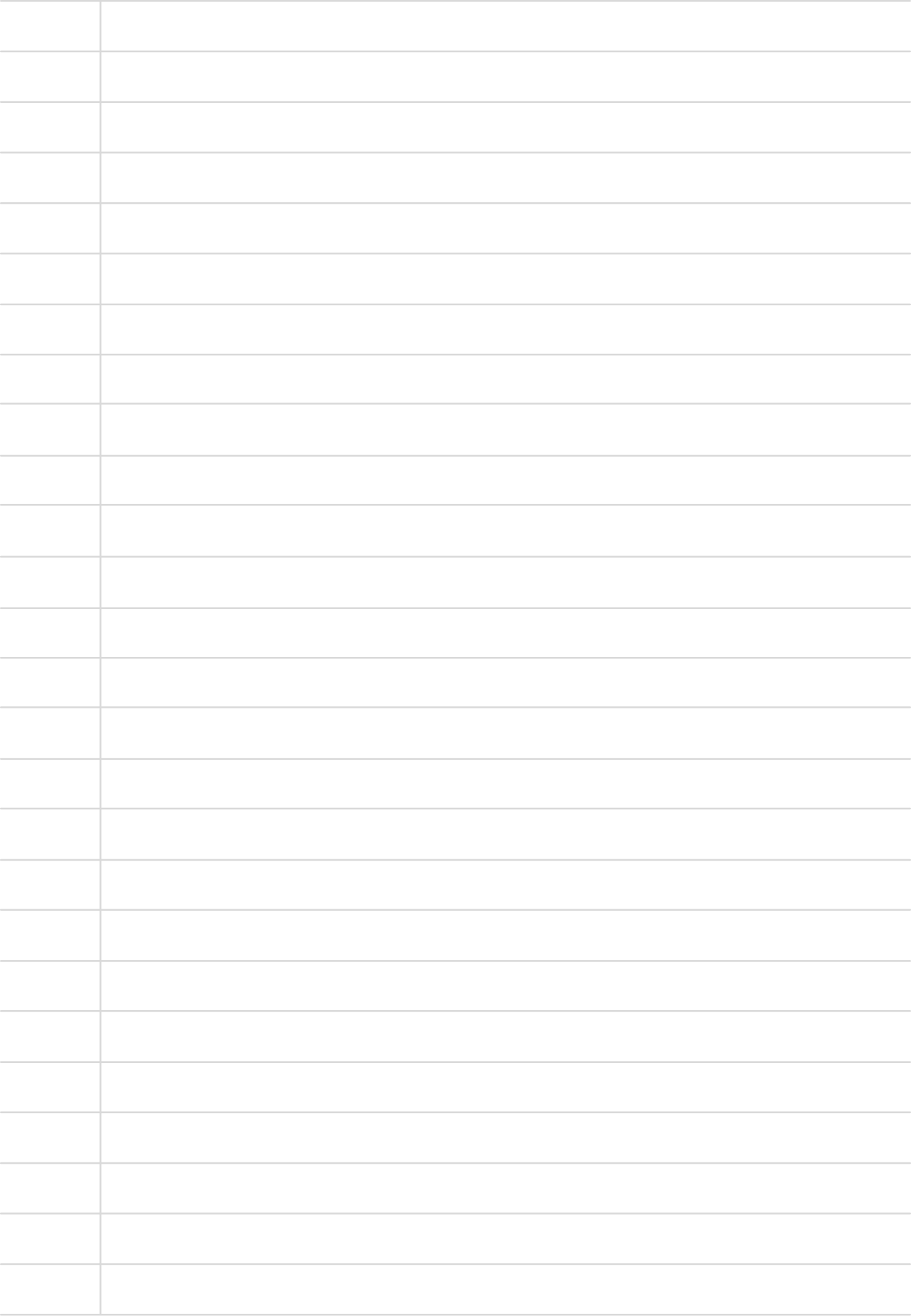 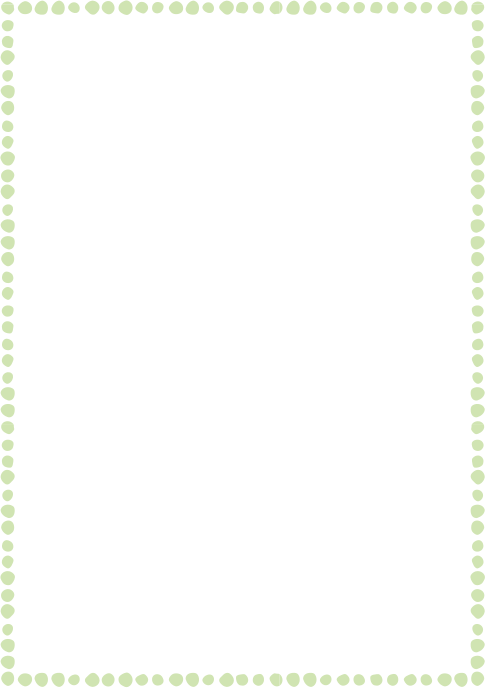 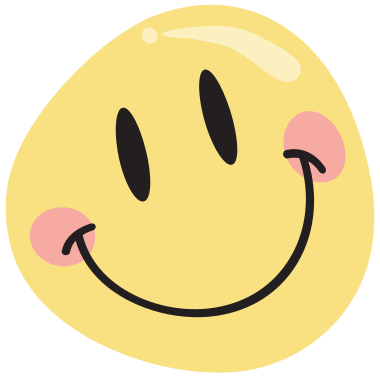 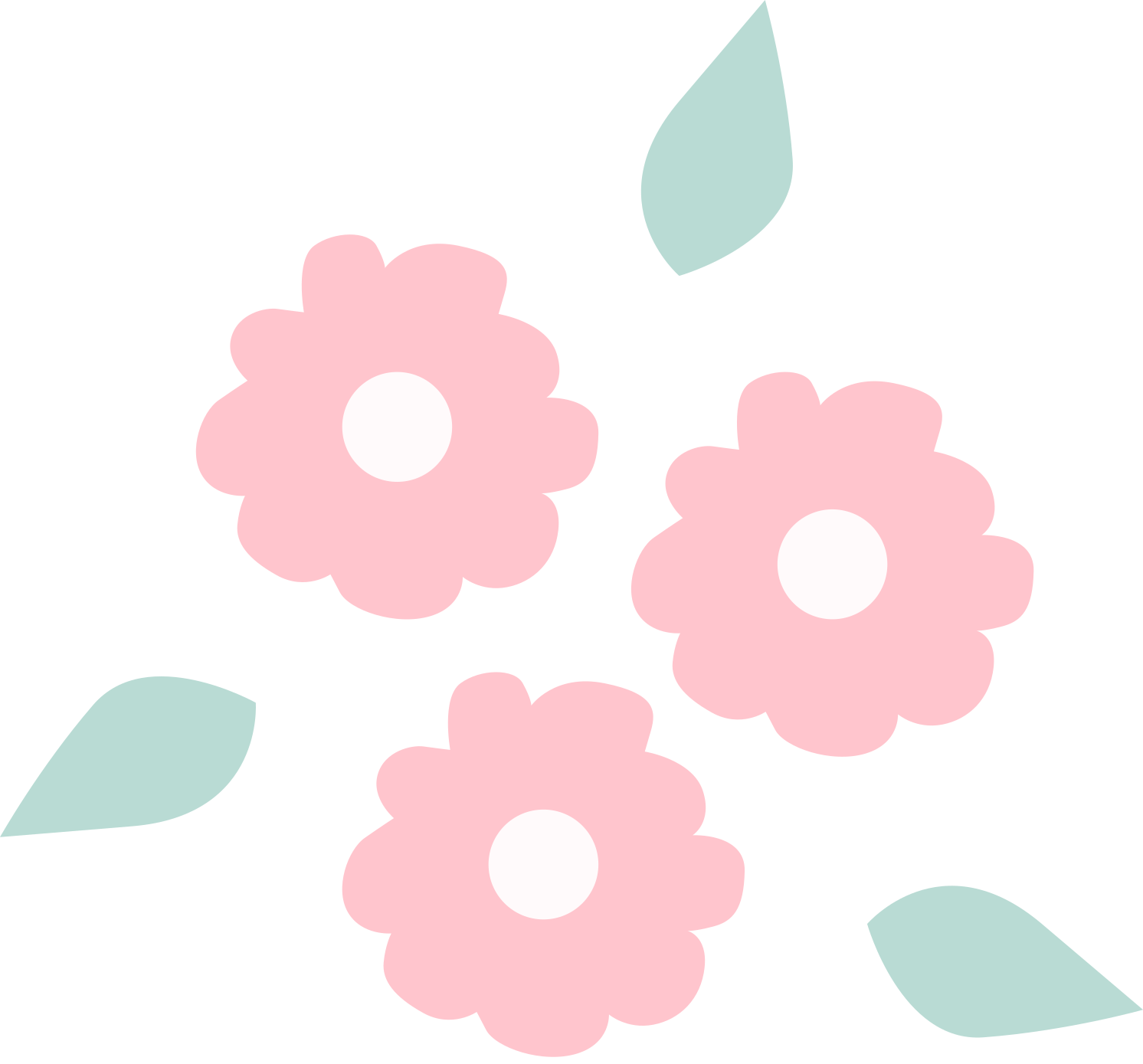 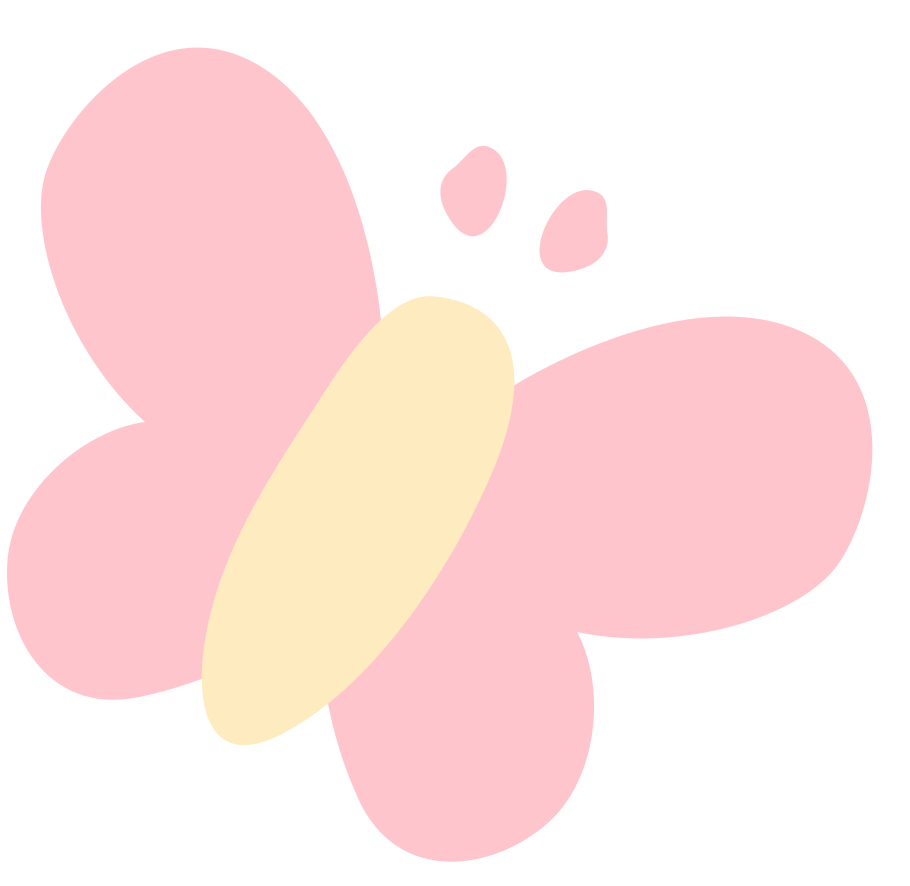 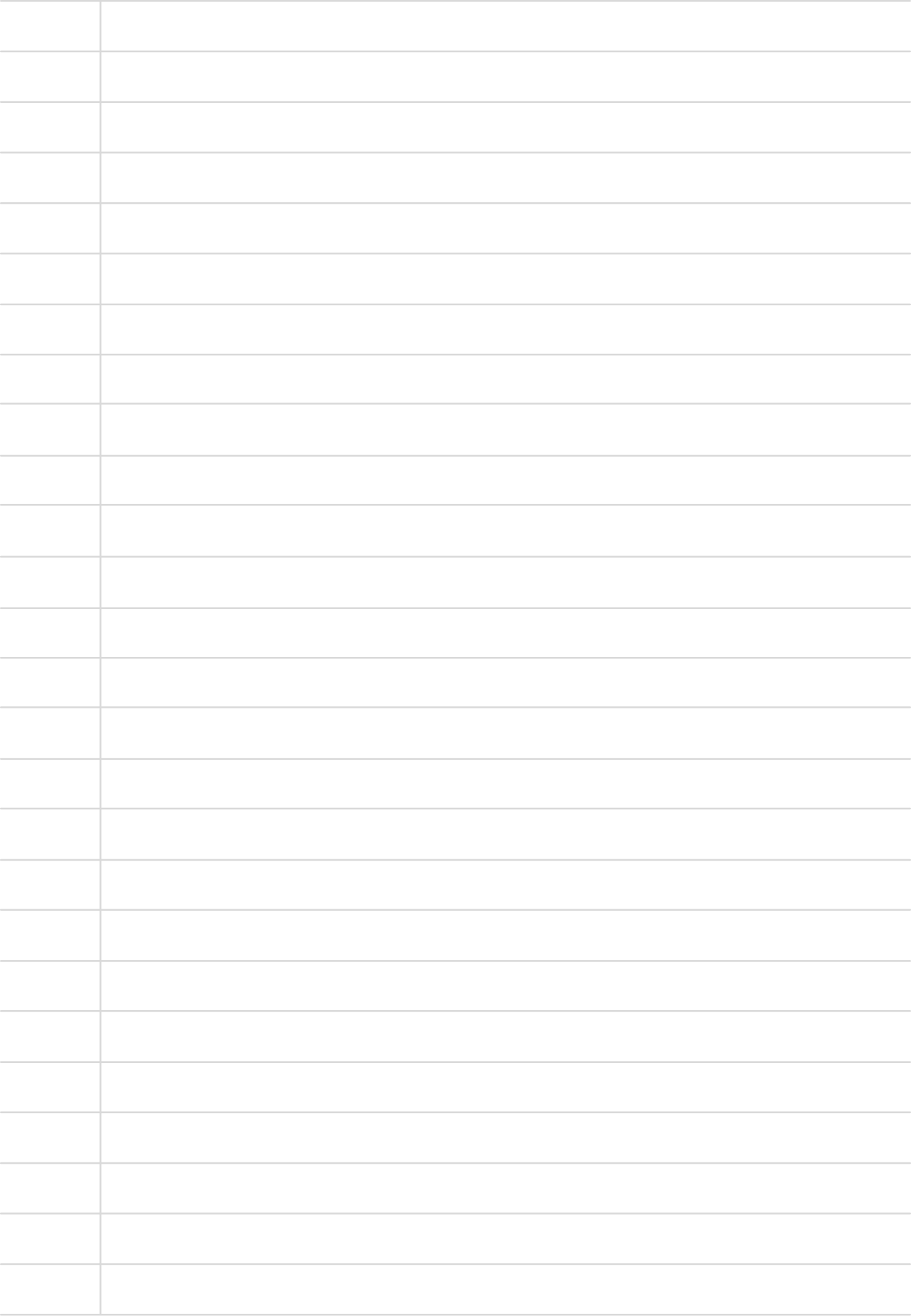